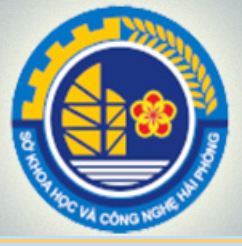 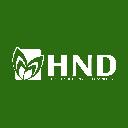 GIẢI PHÁP TOÀN DIỆN CHO 
NÔNG NGHIỆP CÔNG NGHỆ CAO. CHIA SẺ KN XÂY DỰNG VÀ ỨNG DỤNG CNC VÀO SẢN XUẤT NN SX RAU HOA
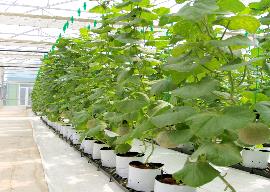 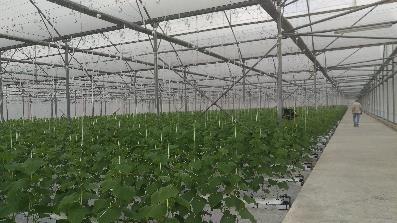 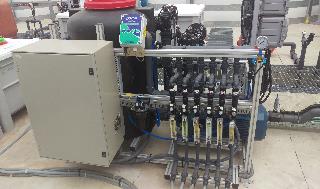 HỘI THẢO: " ỨNG DỤNG CNTT VÀ TỰ ĐỘNG HÓA TRONG TRỒNG TRỌT VÀ TT NÔNG SẢN
1
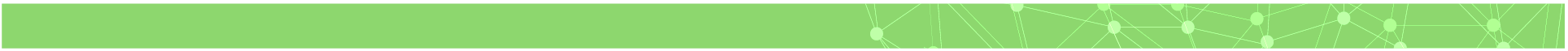 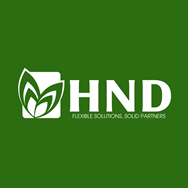 MỤC LỤC
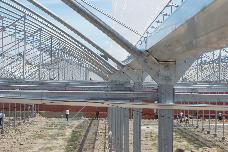 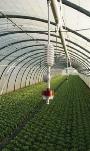 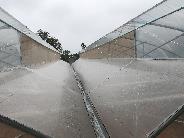 2
HỘI THẢO: " ỨNG DỤNG CNTT VÀ TỰ ĐỘNG HÓA TRONG TRỒNG TRỌT VÀ TT NÔNG SẢN
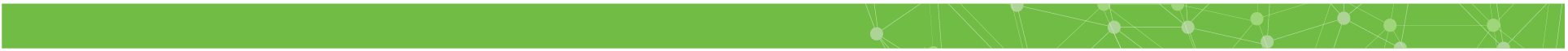 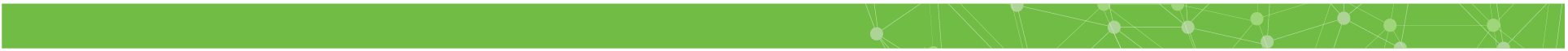 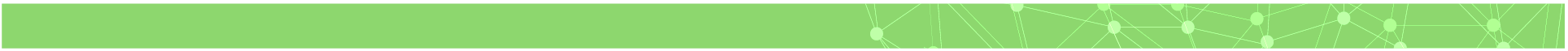 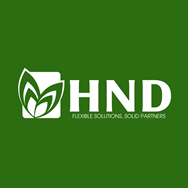 PHẦN 1 - GIẢI PHÁP TOÀN DIỆN CHO NÔNG NGHIỆP CNC
Khảo sát, đo vẽ , lập bản đồ, quy hoạch
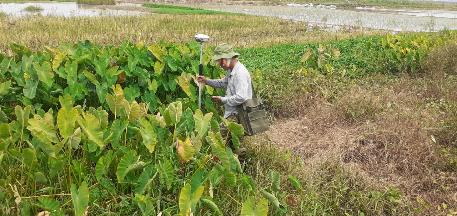 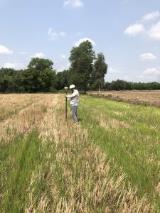 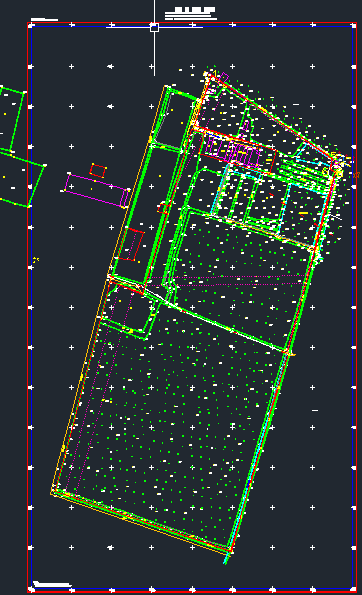 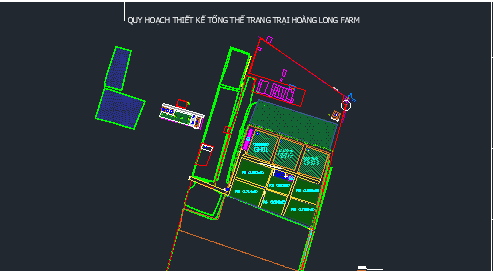 3
HỘI THẢO: " ỨNG DỤNG CNTT VÀ TỰ ĐỘNG HÓA TRONG TRỒNG TRỌT VÀ TT NÔNG SẢN
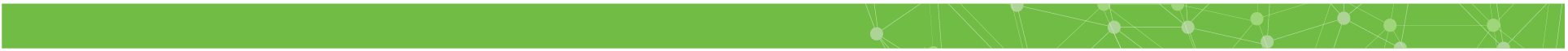 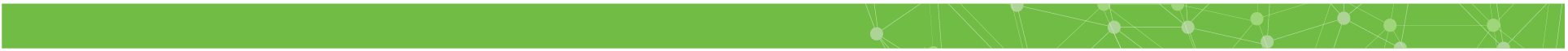 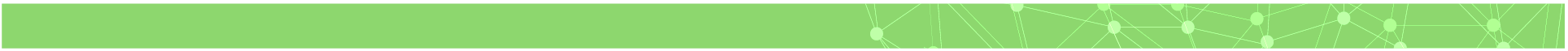 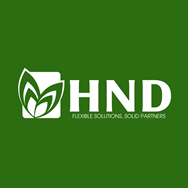 PHẦN 1 - GIẢI PHÁP TOÀN DIỆN CHO NÔNG NGHIỆP CNC
Khảo sát, đo vẽ , lập bản đồ  Quy hoạch
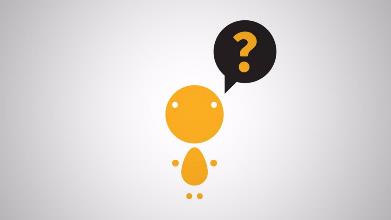 Sử dụng tối ưu quỹ đất
Bố trí hợp lý khoa học các hạng mục  thuận tiện cho việc đánh giá các tiêu chuẩn 
Phân kì các giai đoạn phát triển
4. Phục vụ đánh giá hiệu quả đầu tư dự án
4
HỘI THẢO: " ỨNG DỤNG CNTT VÀ TỰ ĐỘNG HÓA TRONG TRỒNG TRỌT VÀ TT NÔNG SẢN
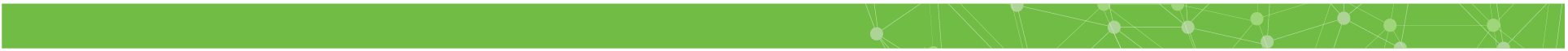 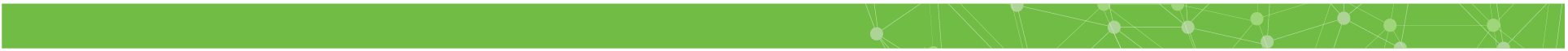 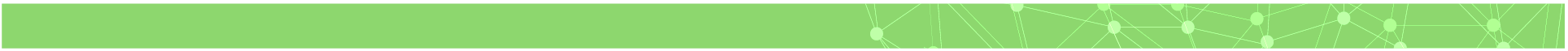 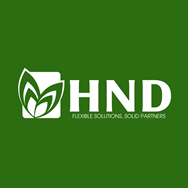 PHẦN 1 - GIẢI PHÁP TOÀN DIỆN CHO NÔNG NGHIỆP CNC
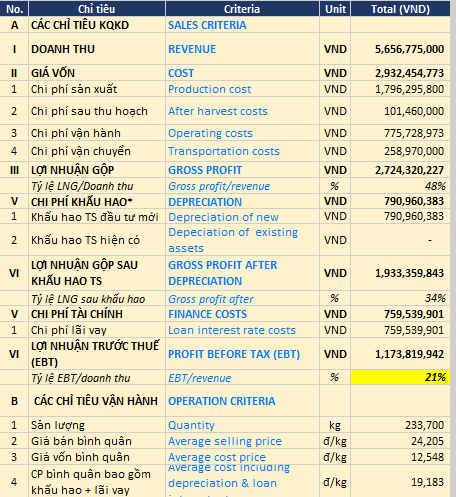 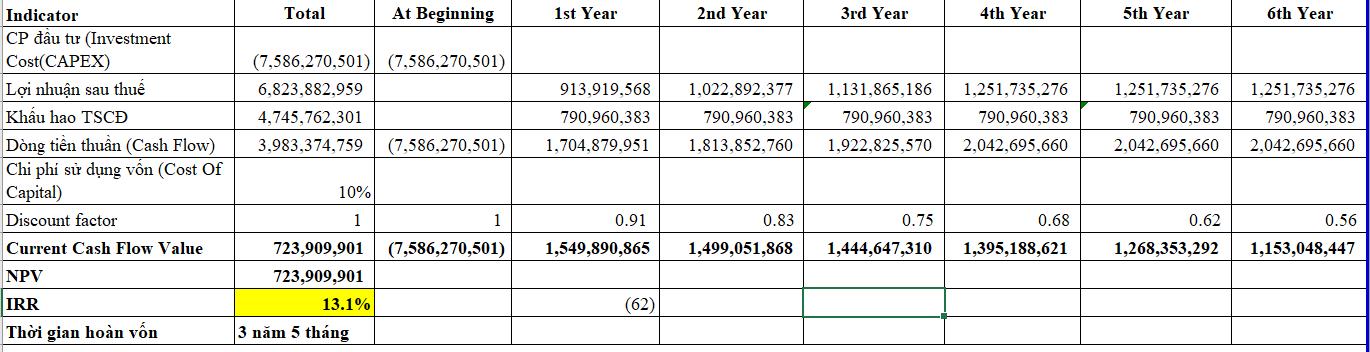 5
HỘI THẢO: " ỨNG DỤNG CNTT VÀ TỰ ĐỘNG HÓA TRONG TRỒNG TRỌT VÀ TT NÔNG SẢN
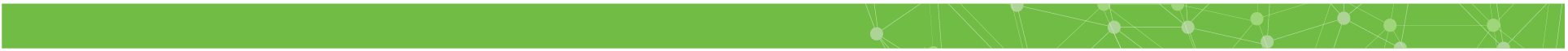 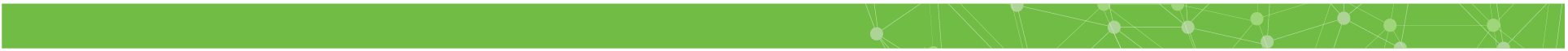 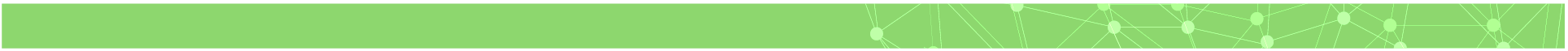 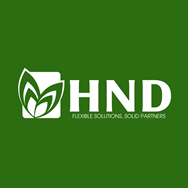 PHẦN 1 - GIẢI PHÁP TOÀN DIỆN CHO NÔNG NGHIỆP CNC
Đánh giá cơ cấu cây trồng
Cơ sở hạ tầng áp dụng
Công nghệ áp dụng
Risk  Solution
 Quyết định đầu tư or not?
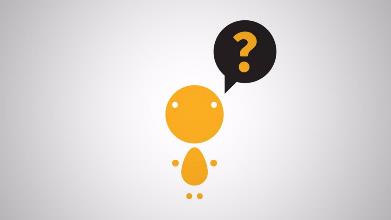 6
HỘI THẢO: " ỨNG DỤNG CNTT VÀ TỰ ĐỘNG HÓA TRONG TRỒNG TRỌT VÀ TT NÔNG SẢN
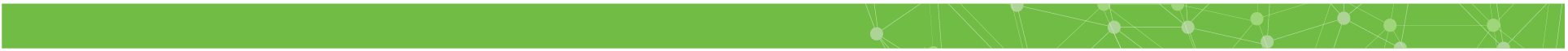 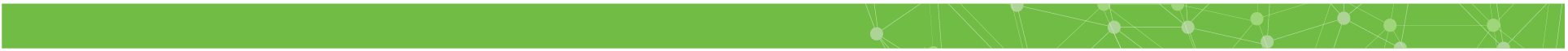 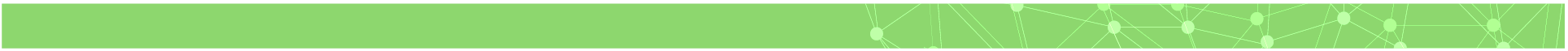 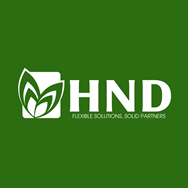 PHẦN 1 - GIẢI PHÁP TOÀN DIỆN CHO NÔNG NGHIỆP CNC
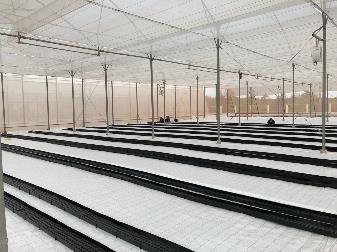 Lựa chọn nhà thầu
Thẩm định thiết kế
Giám sát thi công
Điều chỉnh (nếu có)
Bàn giao vận hành
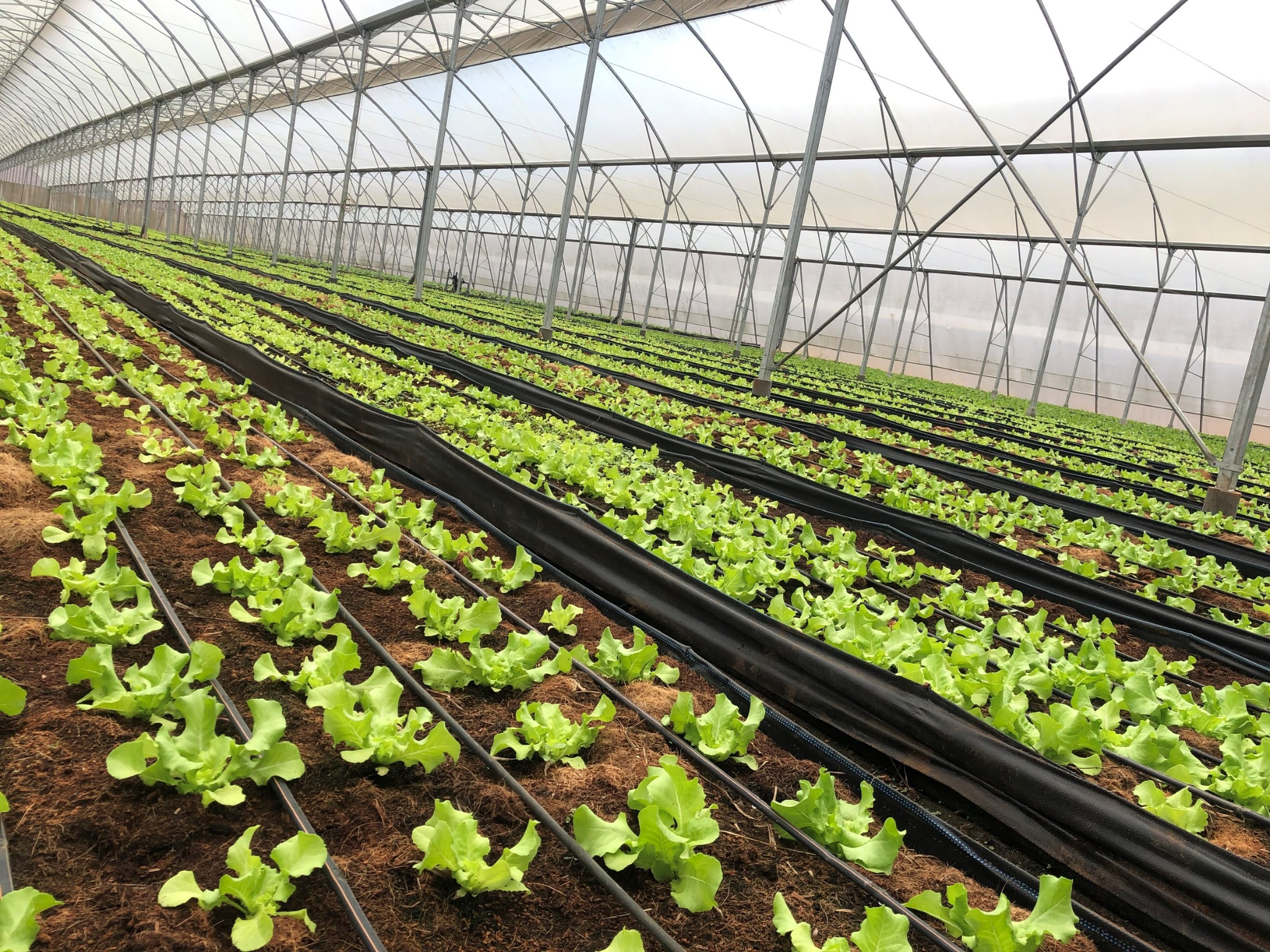 7
HỘI THẢO: " ỨNG DỤNG CNTT VÀ TỰ ĐỘNG HÓA TRONG TRỒNG TRỌT VÀ TT NÔNG SẢN
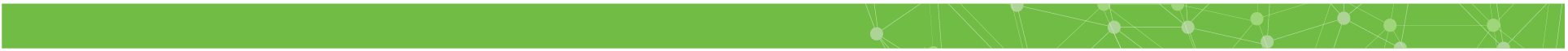 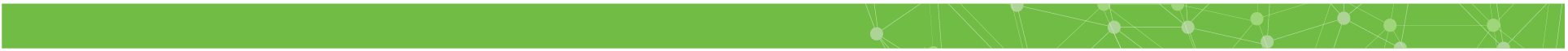 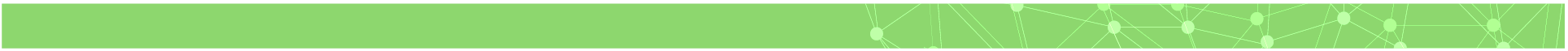 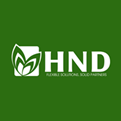 PHẦN 1 - GIẢI PHÁP TOÀN DIỆN CHO NÔNG NGHIỆP CNC
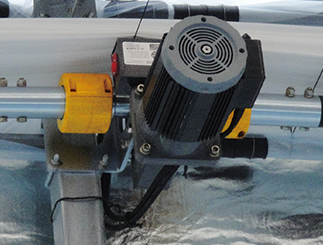 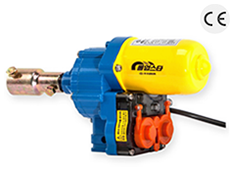 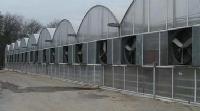 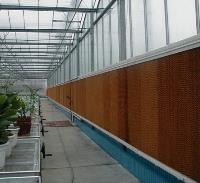 Hệ thống làm mát áp suất âm (cooling pad)
Motor lưới cắt nắng/ thông gió
Xuất xứ: Hàn Quốc/ Hà Lan
Chất lượng tốt, tuổi thọ cao
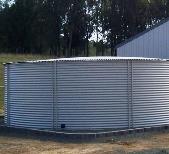 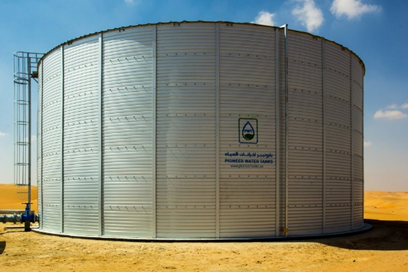 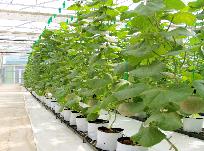 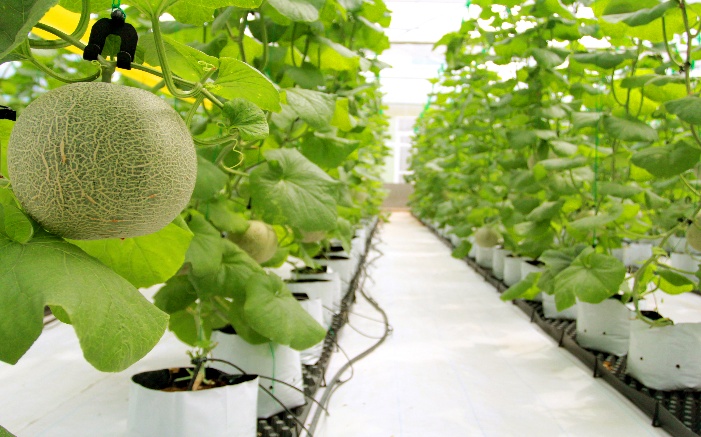 Bạt trải sàn, hệ thống thoát nước ngầm
Xuất xứ: Cộng hòa Séc, Israel
Bể nước
Xuất xứ: Úc
8
HỘI THẢO: " ỨNG DỤNG CNTT VÀ TỰ ĐỘNG HÓA TRONG TRỒNG TRỌT VÀ TT NÔNG SẢN
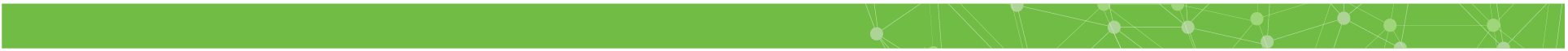 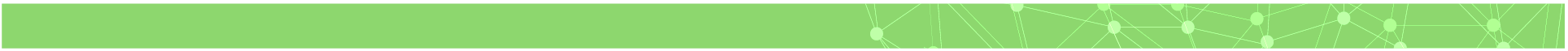 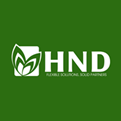 PHẦN 1 - GIẢI PHÁP TOÀN DIỆN CHO NÔNG NGHIỆP CNC
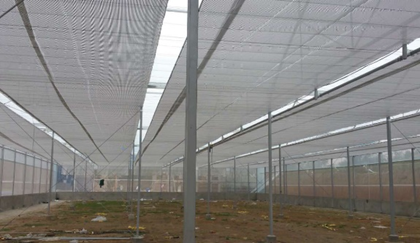 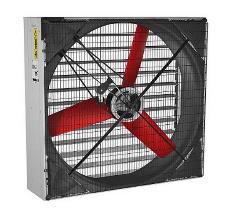 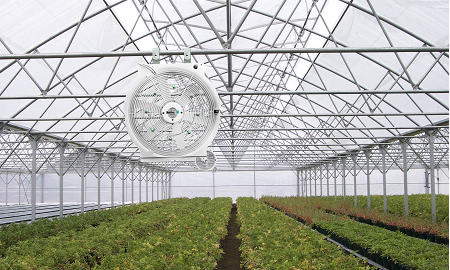 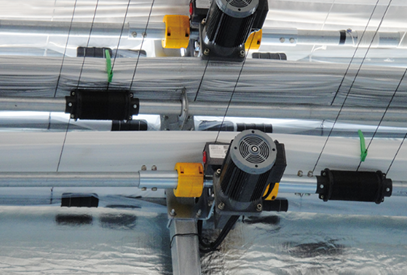 Quạt đối lưu trong nhà
Xuất xứ: Hà Lan
Tuổi thọ: 10-15 năm
Lưới cắt nắng
Độ cắt nắng: 45-75%
Đóng mở bằng motor
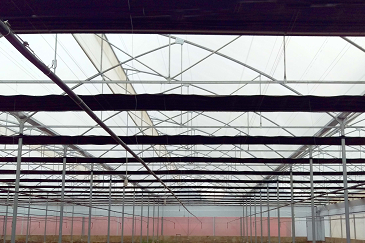 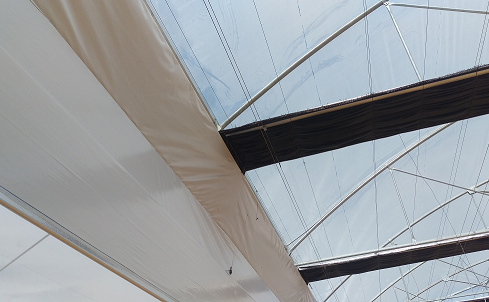 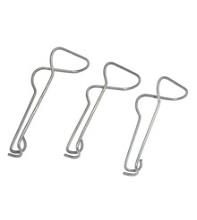 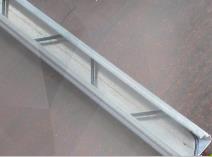 Phụ kiện lắp đặt
Zigzag, nẹp màng, dây giằng, …
Lưới Blackout 
Độ cắt nắng: 99.9%, màu đen & màu trắng
Đóng mở bằng motor
9
HỘI THẢO: " ỨNG DỤNG CNTT VÀ TỰ ĐỘNG HÓA TRONG TRỒNG TRỌT VÀ TT NÔNG SẢN
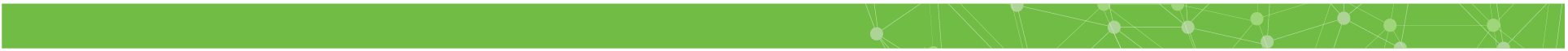 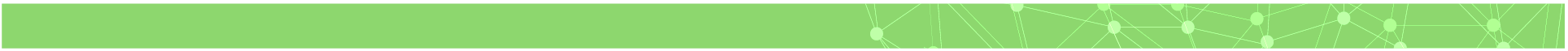 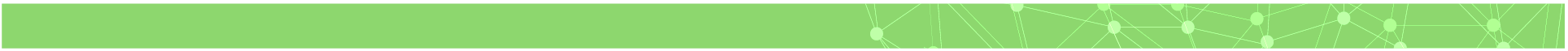 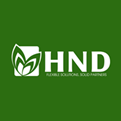 PHẦN 1 - GIẢI PHÁP TOÀN DIỆN CHO NÔNG NGHIỆP CNC
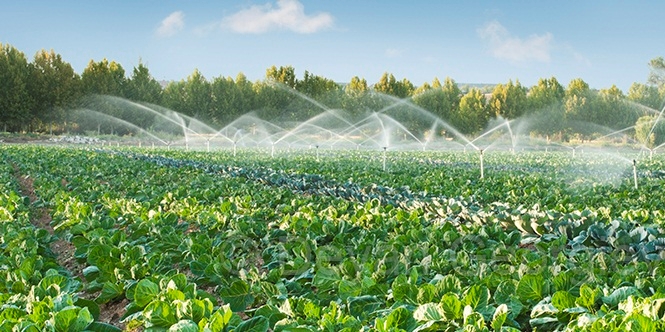 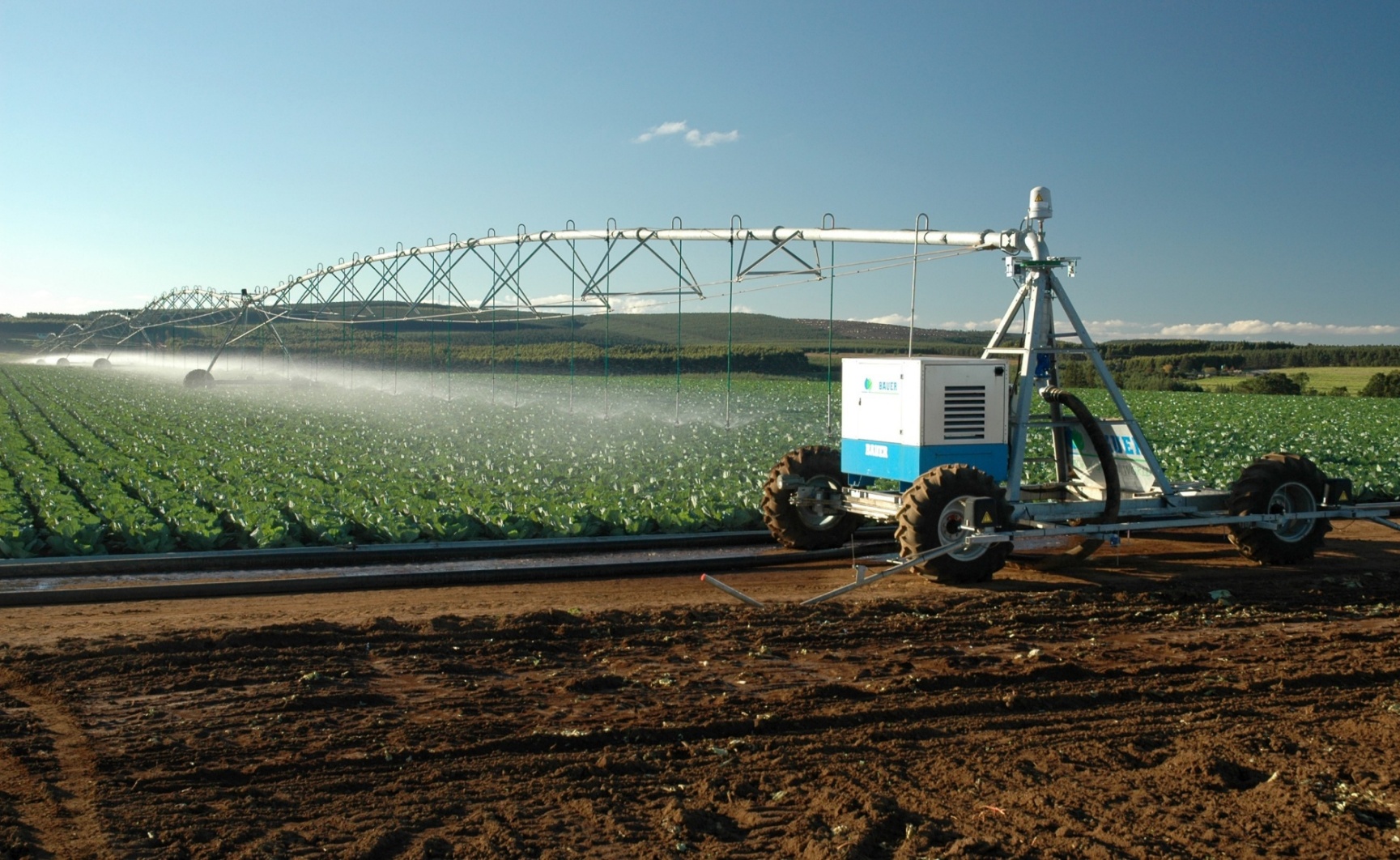 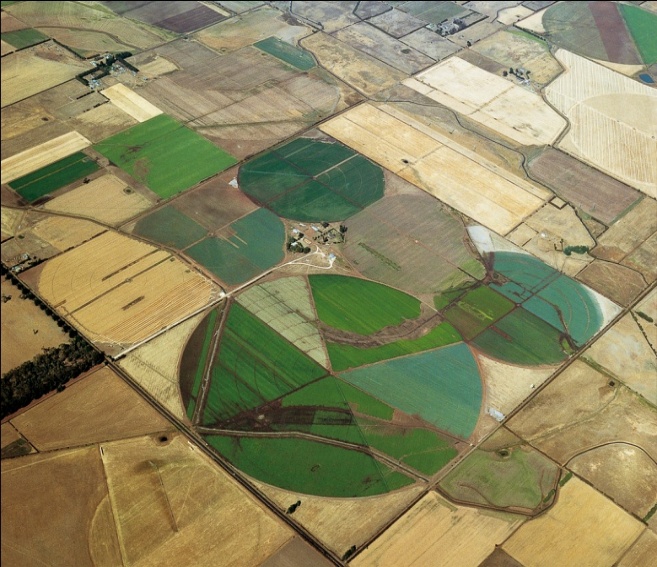 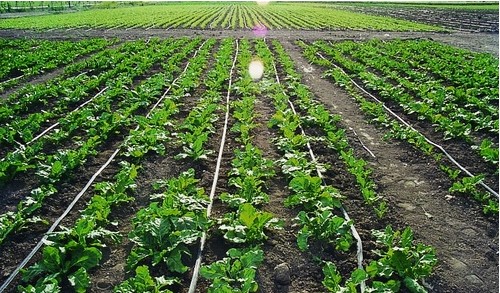 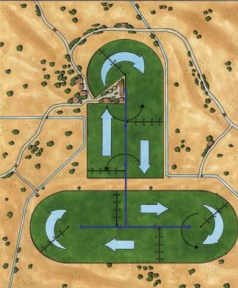 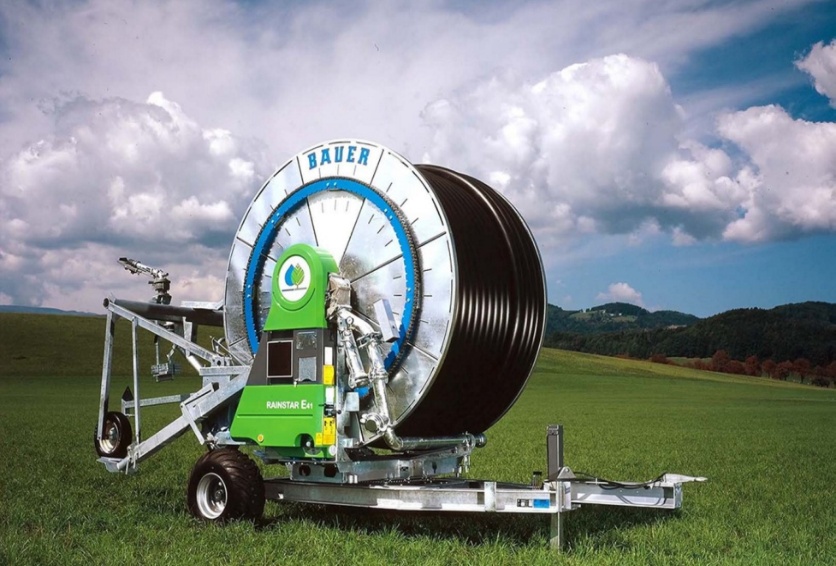 HỆ THỐNG TƯỚI TIÊU NGOÀI TRỜI
Giải pháp cho farm lớn
Tưới farm truyền thống
10
HỘI THẢO: " ỨNG DỤNG CNTT VÀ TỰ ĐỘNG HÓA TRONG TRỒNG TRỌT VÀ TT NÔNG SẢN
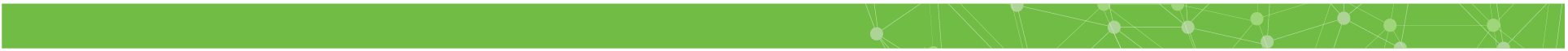 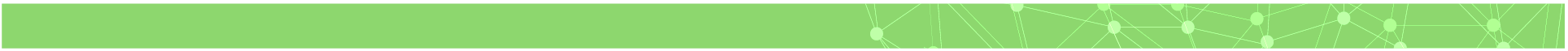 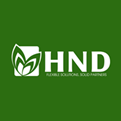 SẢN PHẨM & GIẢI PHÁP
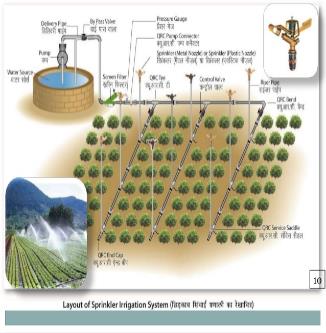 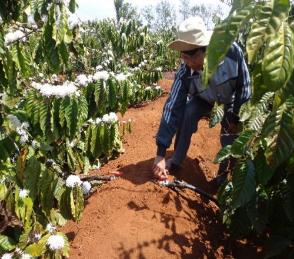 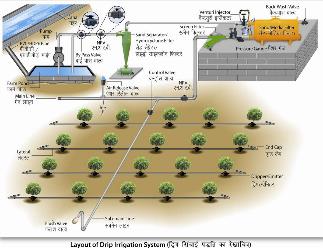 Khoảng cách lắp đặt đường ống lớn- Khó vận hành, giám sát, quản lý
 Chi phí lắp đặt, quản lý LỚN
- Khó khăn trong việc áp dụng cơ giới hóa vào sản xuất (sử dụng máy vào làm đất, gieo hạt, bón phân, thu hoạch)
HỘI THẢO: " ỨNG DỤNG CNTT VÀ TỰ ĐỘNG HÓA TRONG TRỒNG TRỌT VÀ TT NÔNG SẢN
11
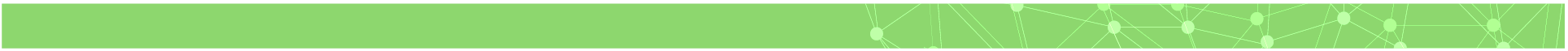 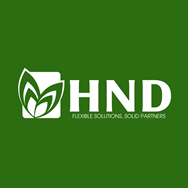 PHẦN 1 - GIẢI PHÁP TOÀN DIỆN CHO NÔNG NGHIỆP CNC
12
HỘI THẢO: " ỨNG DỤNG CNTT VÀ TỰ ĐỘNG HÓA TRONG TRỒNG TRỌT VÀ TT NÔNG SẢN
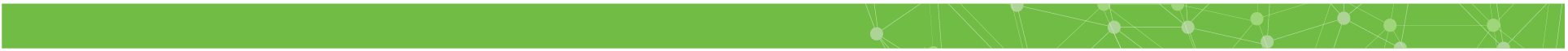 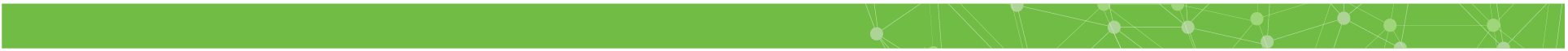 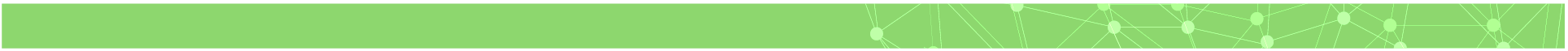 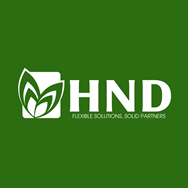 PHẦN 1 - GIẢI PHÁP TOÀN DIỆN CHO NÔNG NGHIỆP CNC
13
HỘI THẢO: " ỨNG DỤNG CNTT VÀ TỰ ĐỘNG HÓA TRONG TRỒNG TRỌT VÀ TT NÔNG SẢN
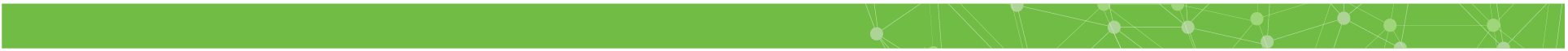 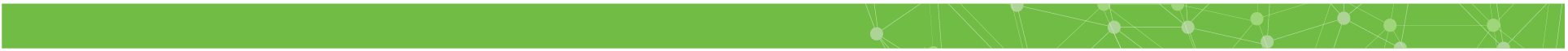 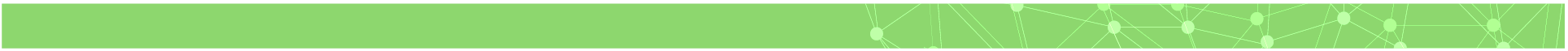 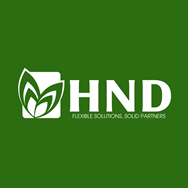 PHẦN 2 – CHIA SẺ KINH NGHIỆM
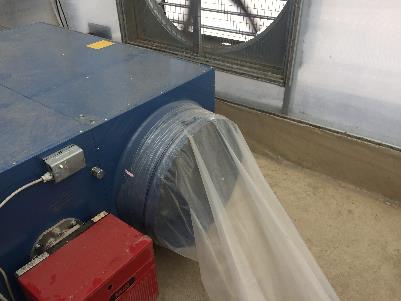 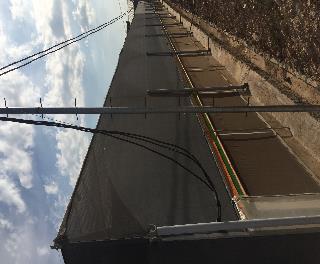 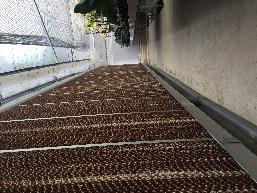 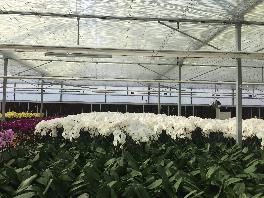 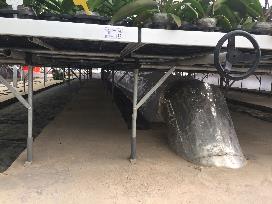 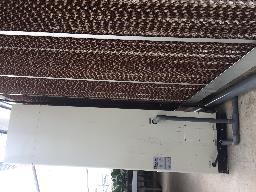 14
HỘI THẢO: " ỨNG DỤNG CNTT VÀ TỰ ĐỘNG HÓA TRONG TRỒNG TRỌT VÀ TT NÔNG SẢN
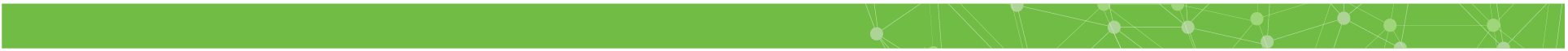 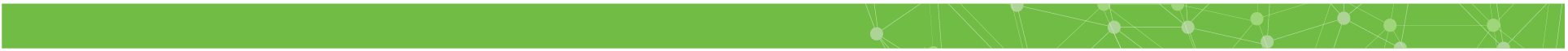 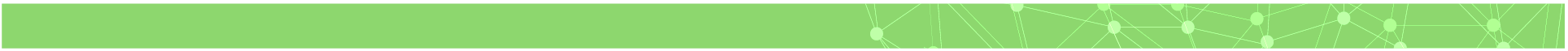 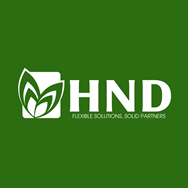 PHẦN 2 – CHIA SẺ KINH NGHIỆM
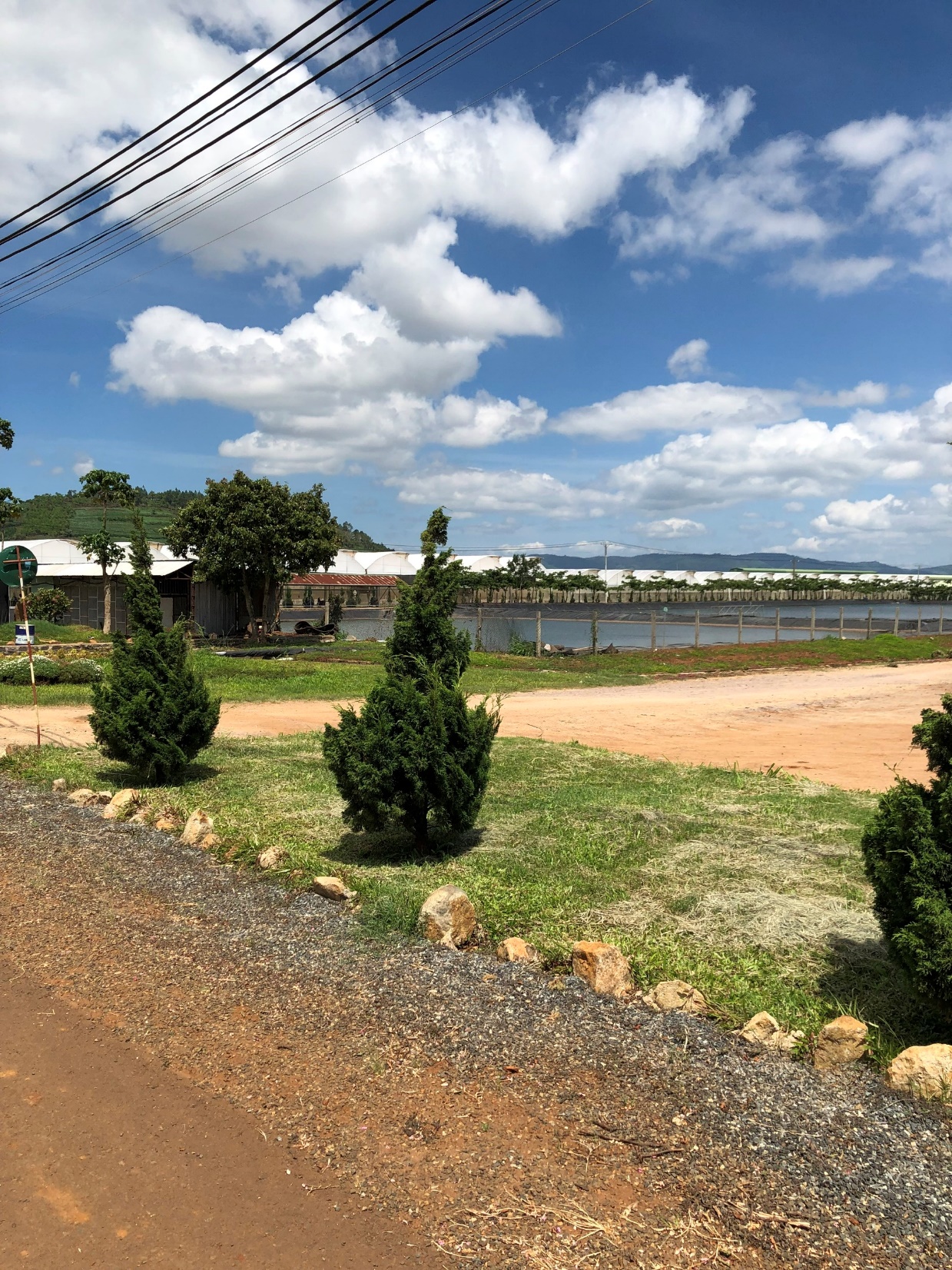 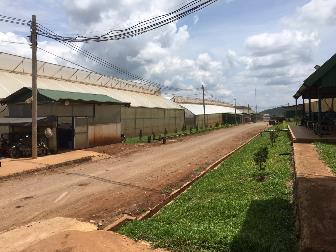 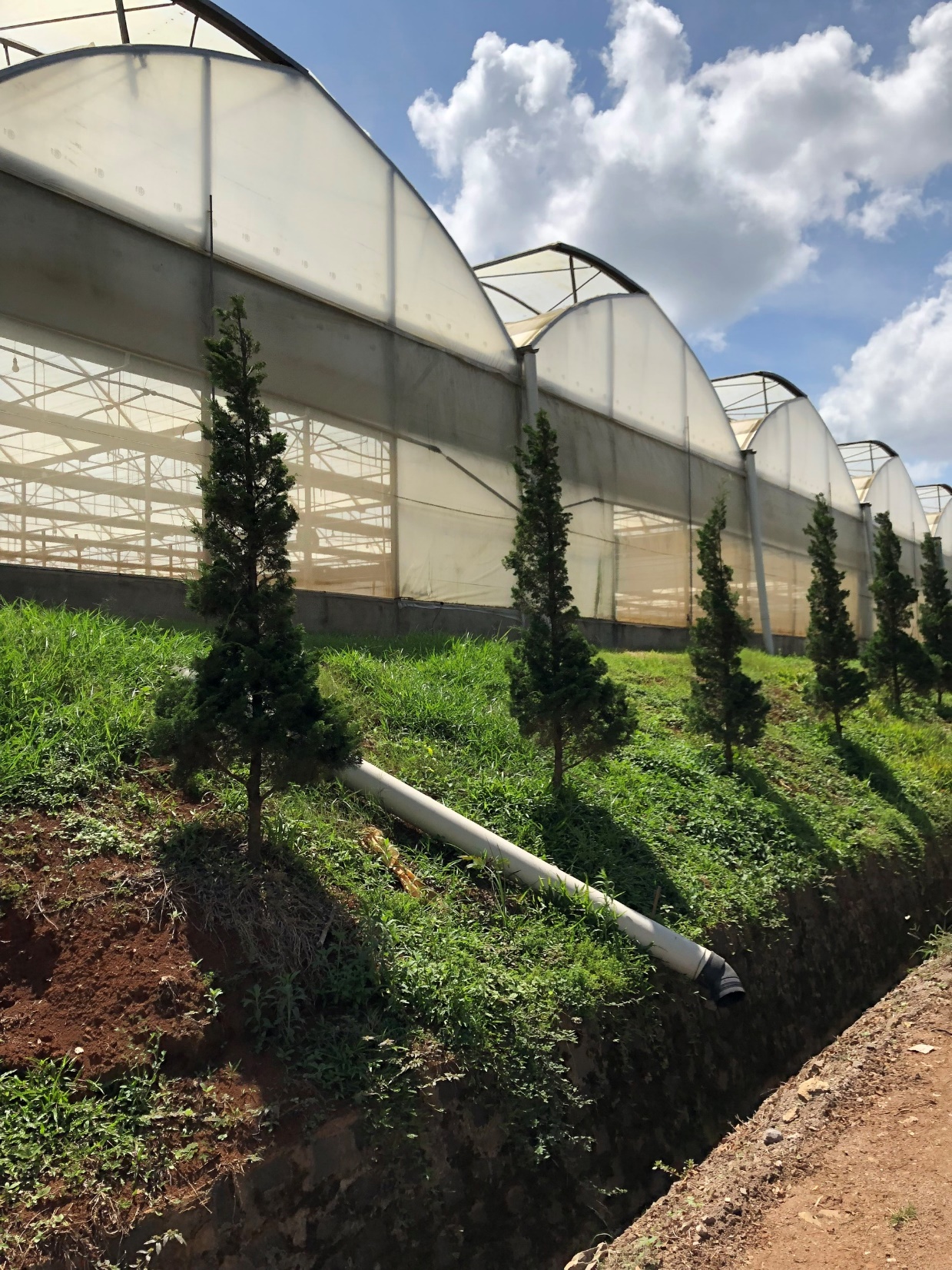 15
HỘI THẢO: " ỨNG DỤNG CNTT VÀ TỰ ĐỘNG HÓA TRONG TRỒNG TRỌT VÀ TT NÔNG SẢN
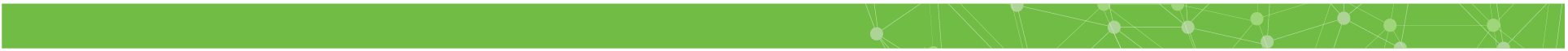 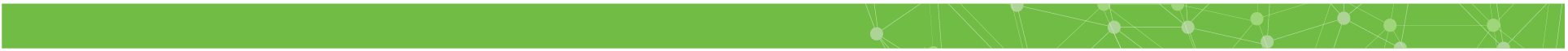 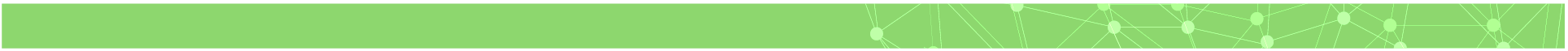 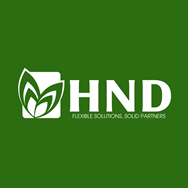 PHẦN 2 – CHIA SẺ KINH NGHIỆM
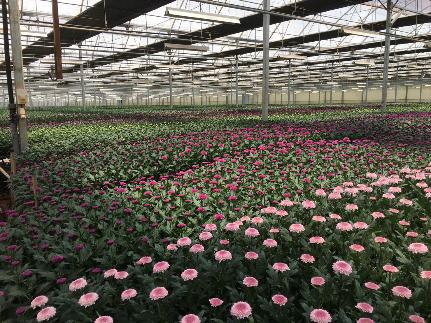 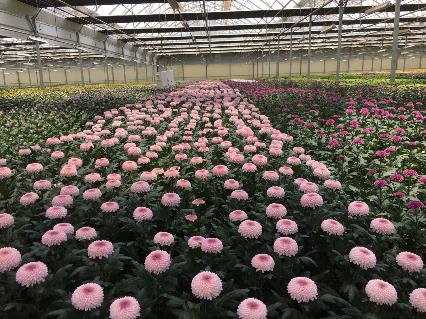 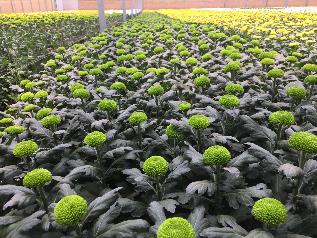 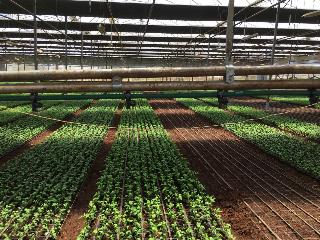 16
HỘI THẢO: " ỨNG DỤNG CNTT VÀ TỰ ĐỘNG HÓA TRONG TRỒNG TRỌT VÀ TT NÔNG SẢN
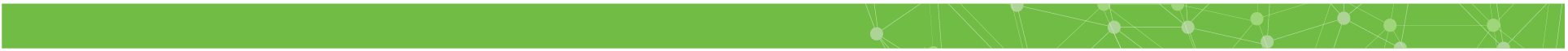 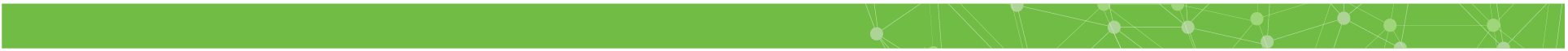 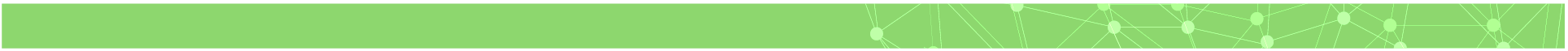 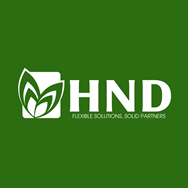 PHẦN 2 – CHIA SẺ KINH NGHIỆM
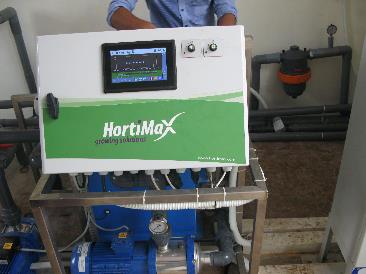 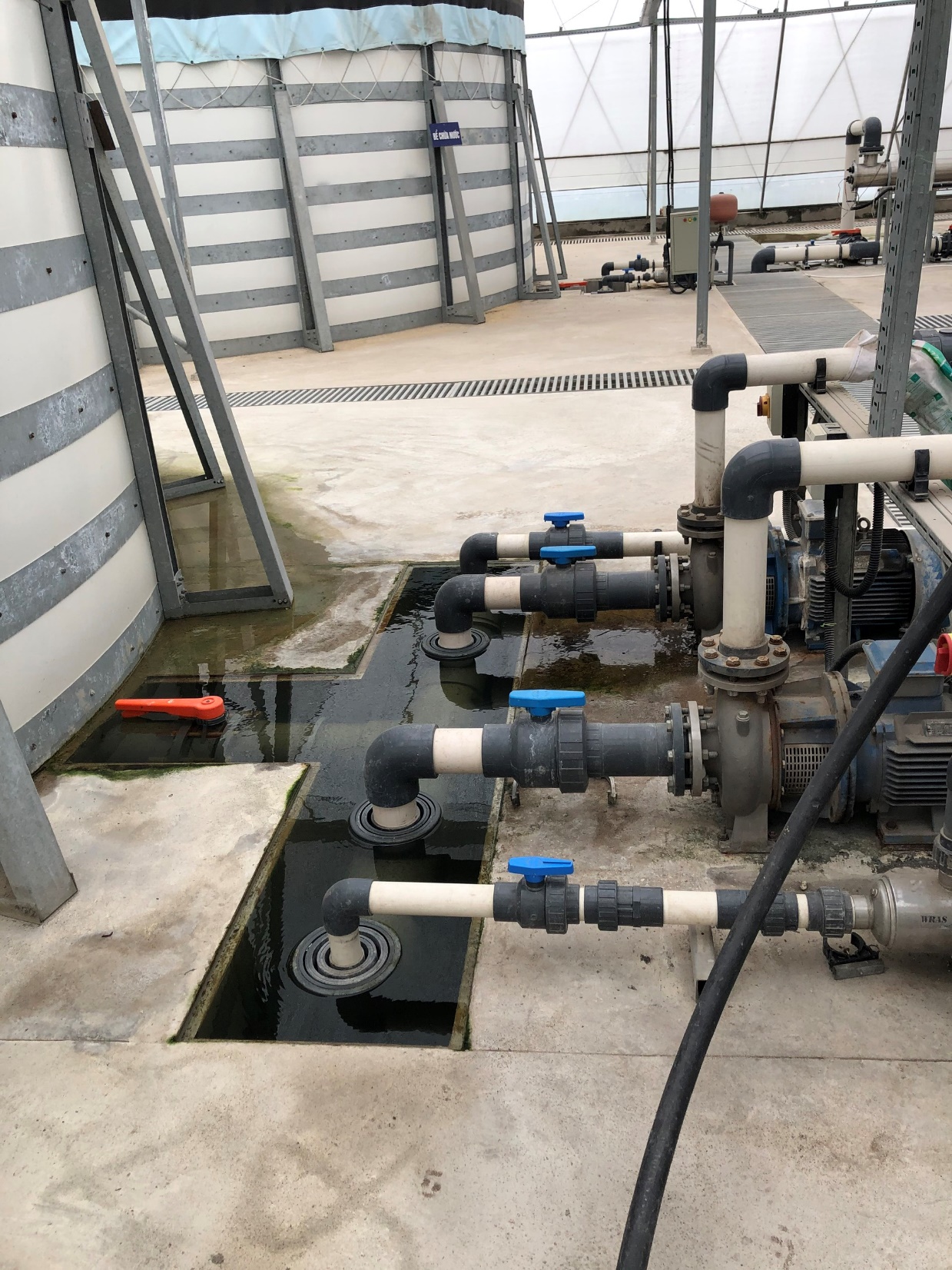 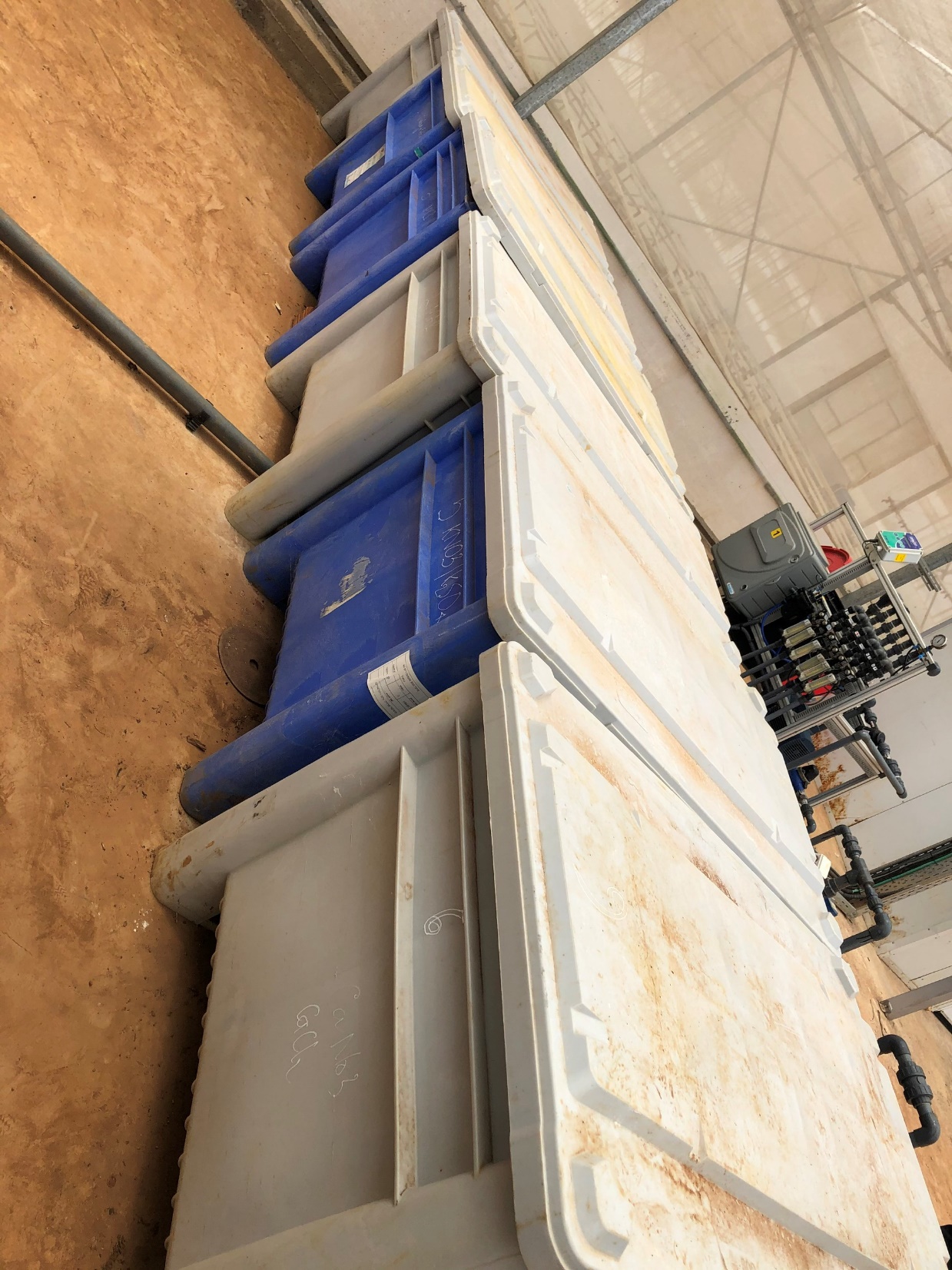 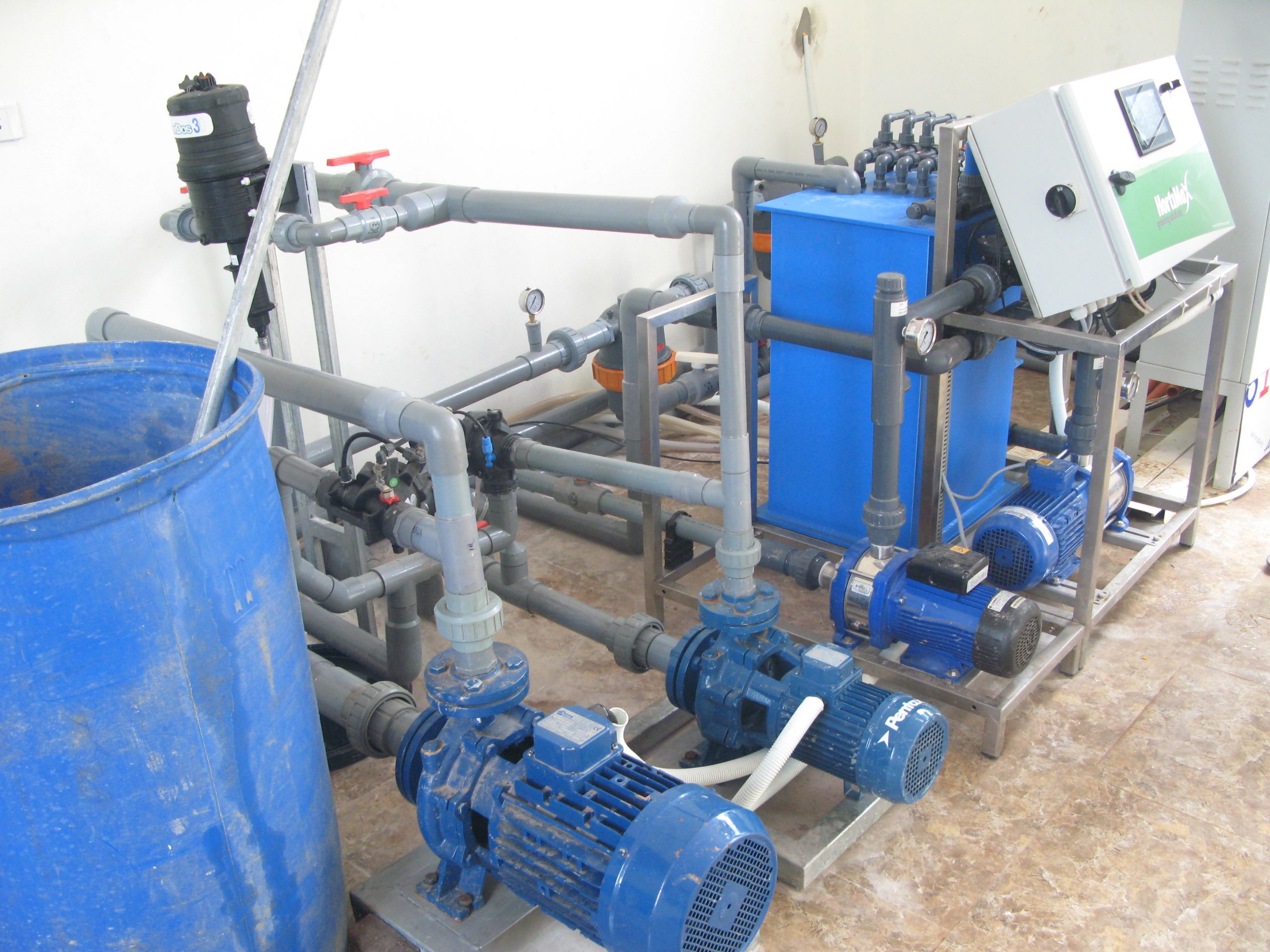 17
HỘI THẢO: " ỨNG DỤNG CNTT VÀ TỰ ĐỘNG HÓA TRONG TRỒNG TRỌT VÀ TT NÔNG SẢN
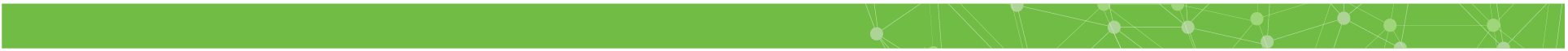 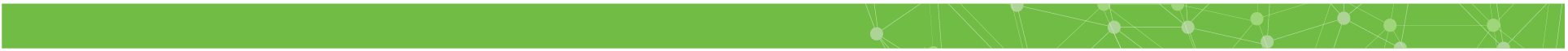 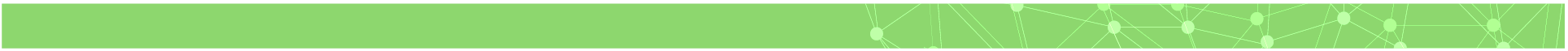 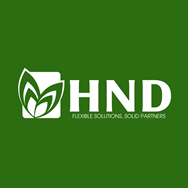 PHẦN 2 – CHIA SẺ KINH NGHIỆM
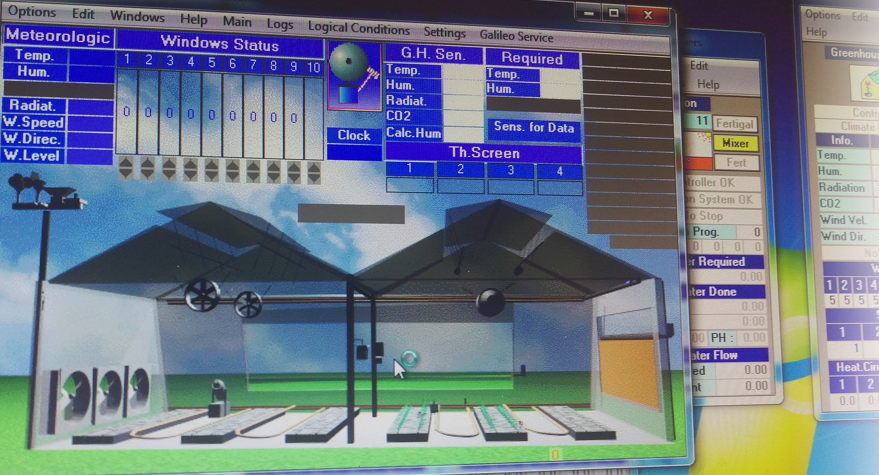 18
HỘI THẢO: " ỨNG DỤNG CNTT VÀ TỰ ĐỘNG HÓA TRONG TRỒNG TRỌT VÀ TT NÔNG SẢN
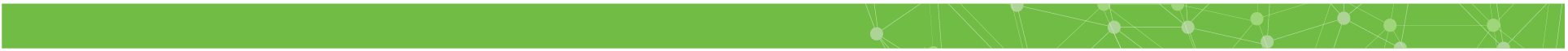 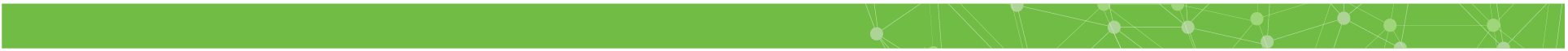 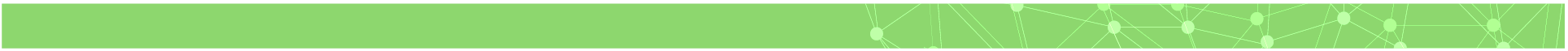 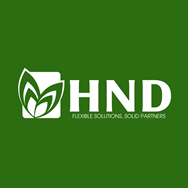 PHẦN 2 – CHIA SẺ KINH NGHIỆM
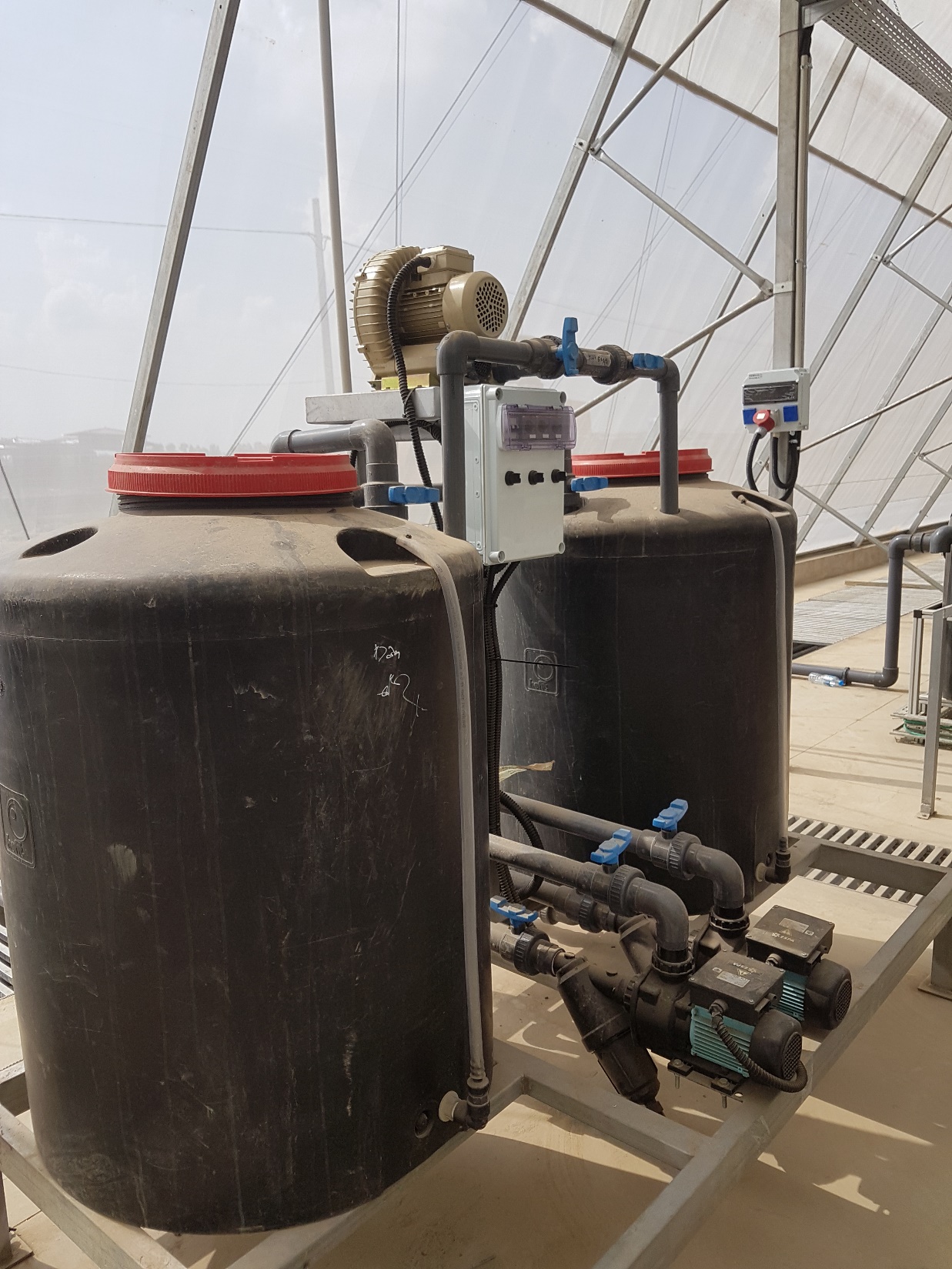 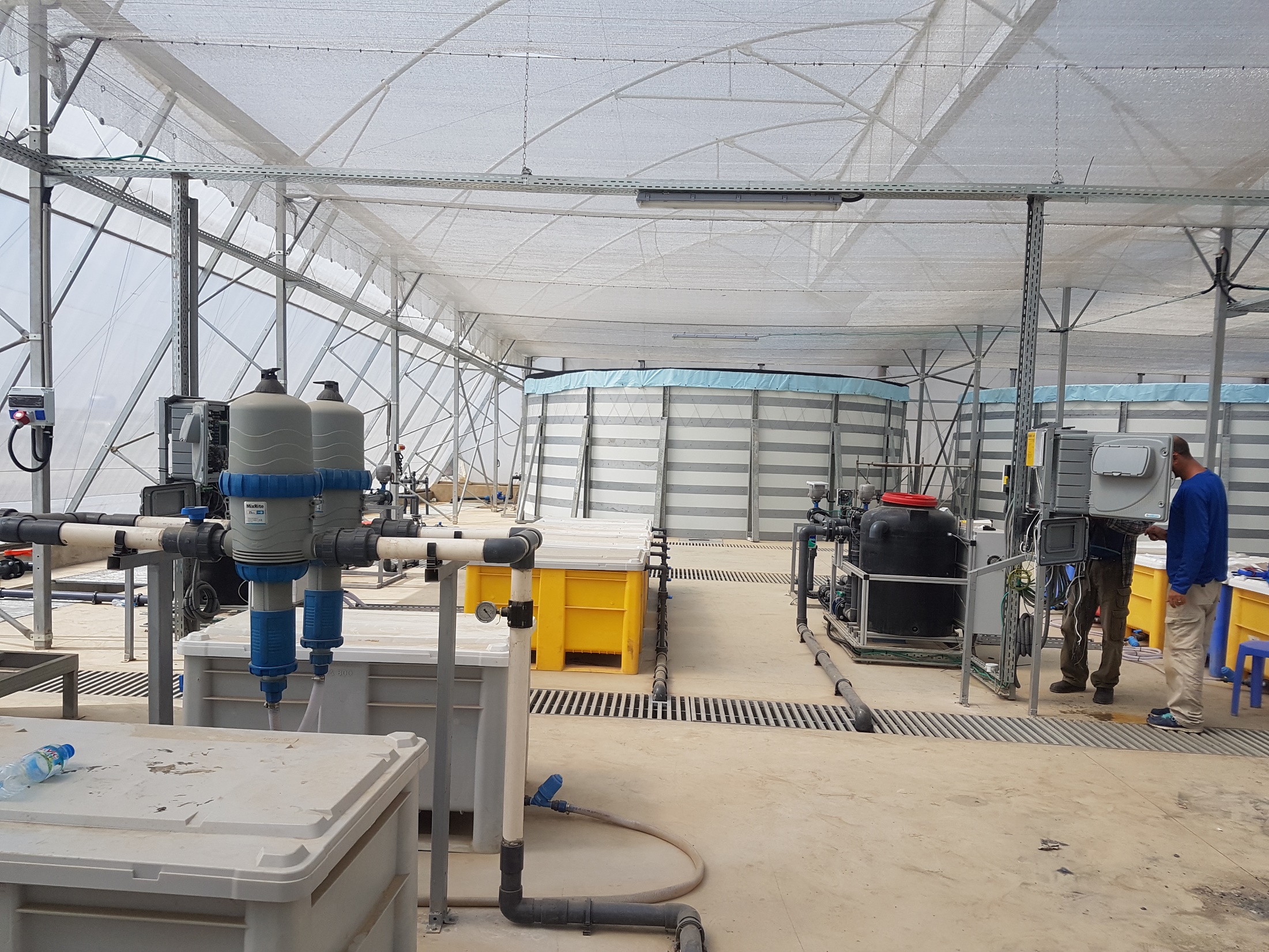 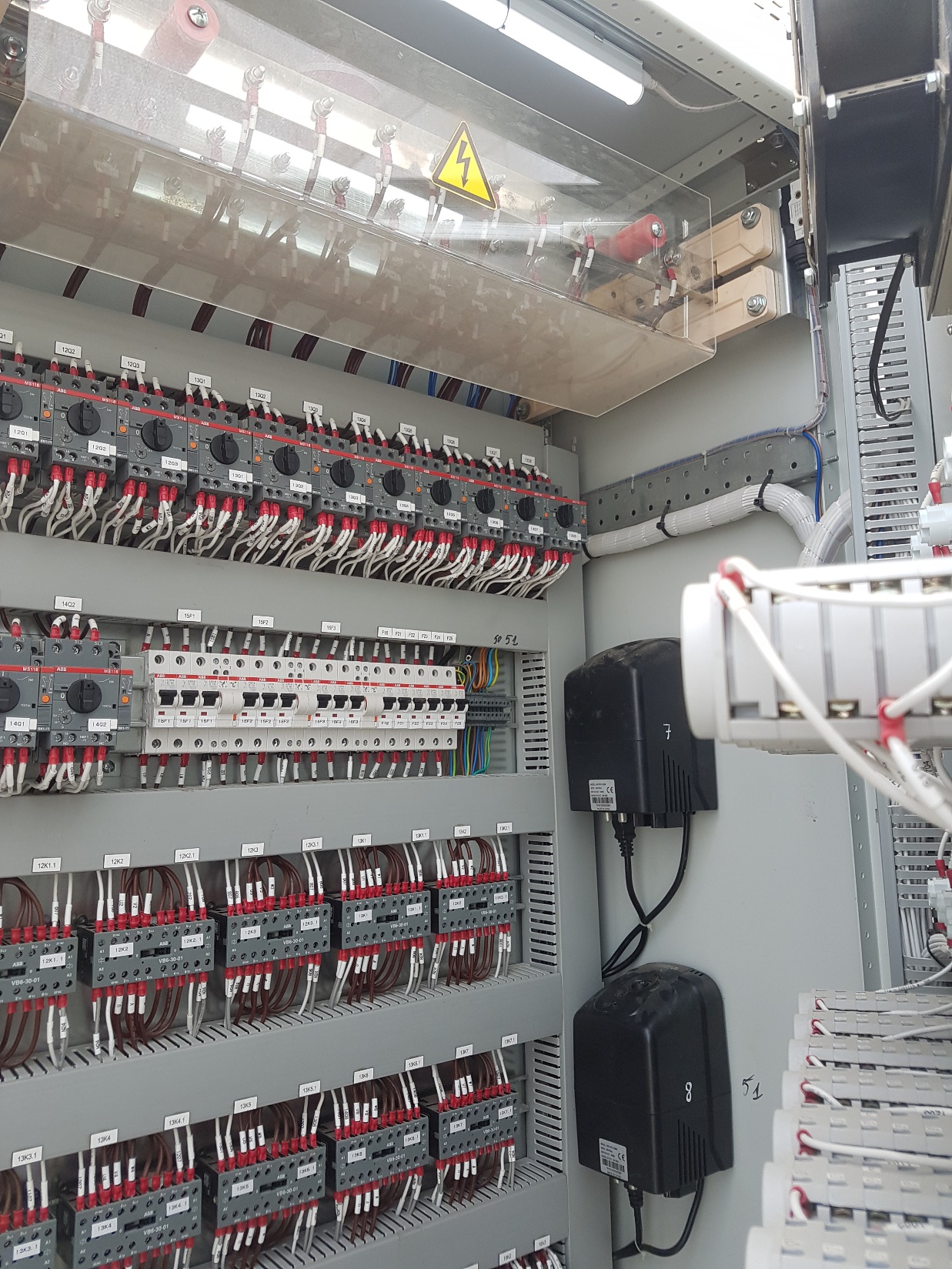 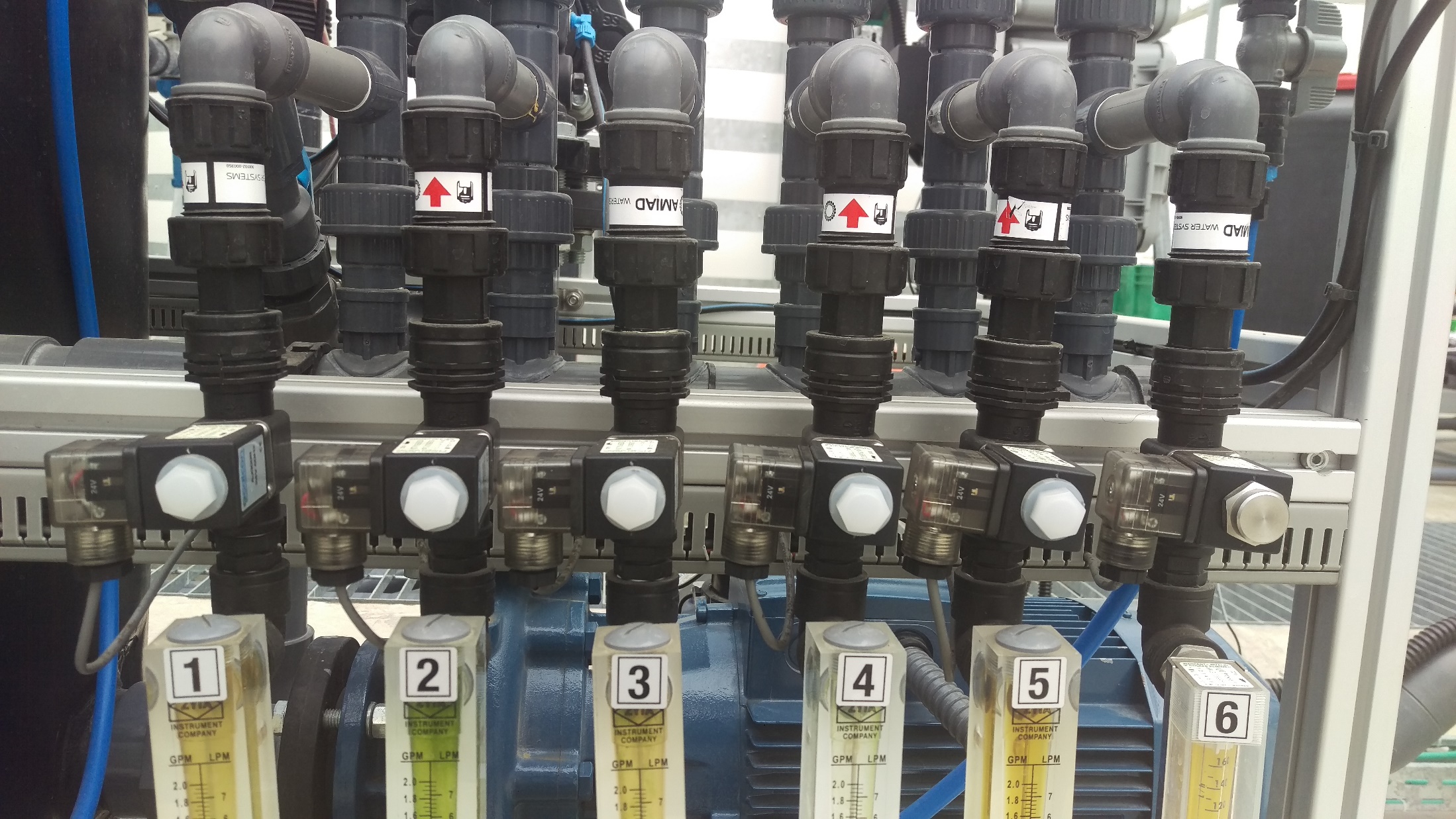 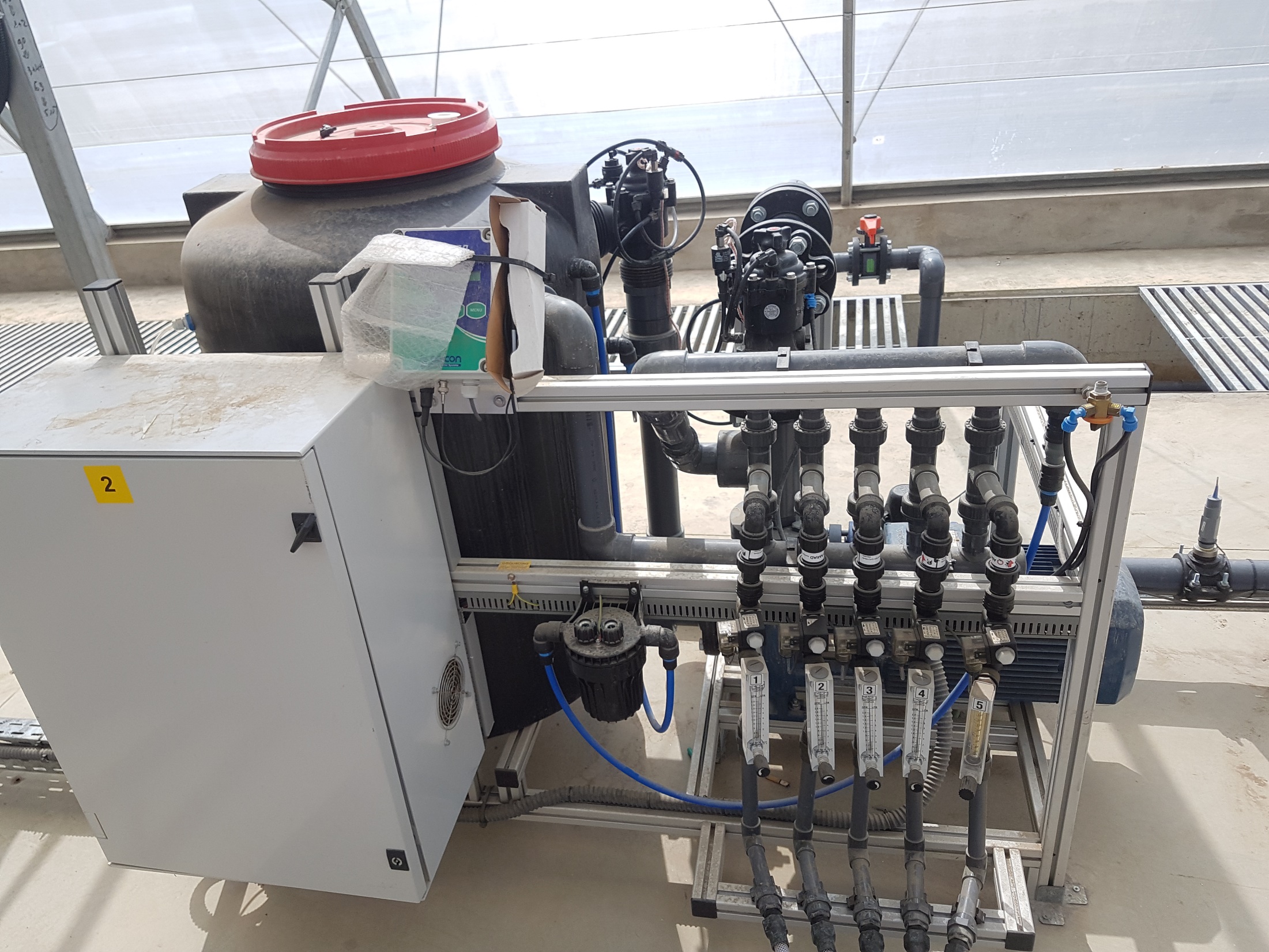 19
HỘI THẢO: " ỨNG DỤNG CNTT VÀ TỰ ĐỘNG HÓA TRONG TRỒNG TRỌT VÀ TT NÔNG SẢN
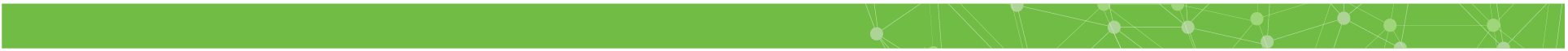 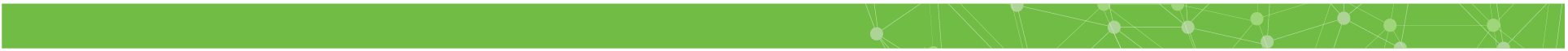 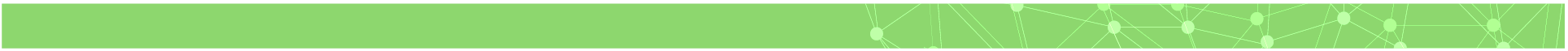 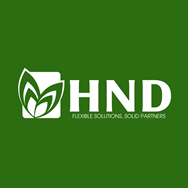 PHẦN 2 – CHIA SẺ KINH NGHIỆM
20
HỘI THẢO: " ỨNG DỤNG CNTT VÀ TỰ ĐỘNG HÓA TRONG TRỒNG TRỌT VÀ TT NÔNG SẢN
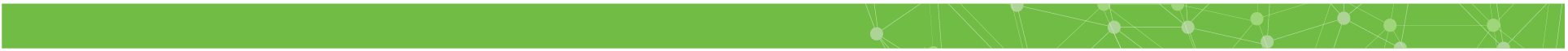 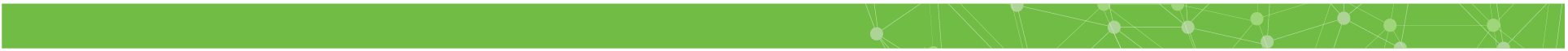 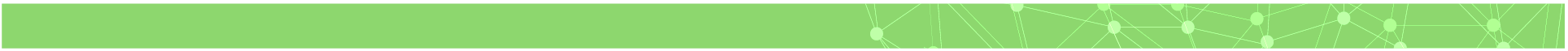 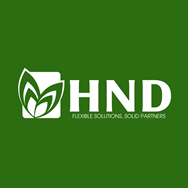 PHẦN 2 – CHIA SẺ KINH NGHIỆM
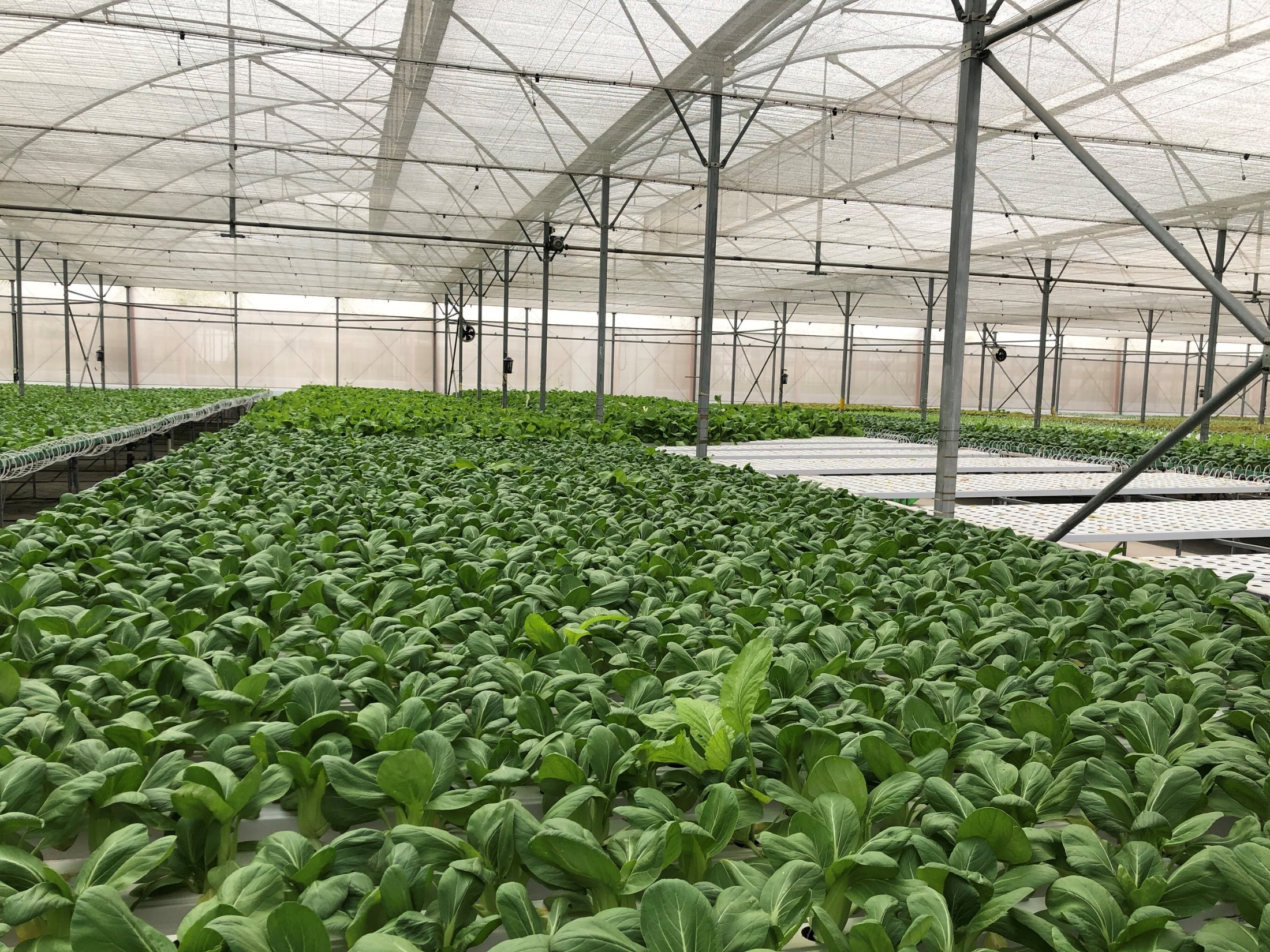 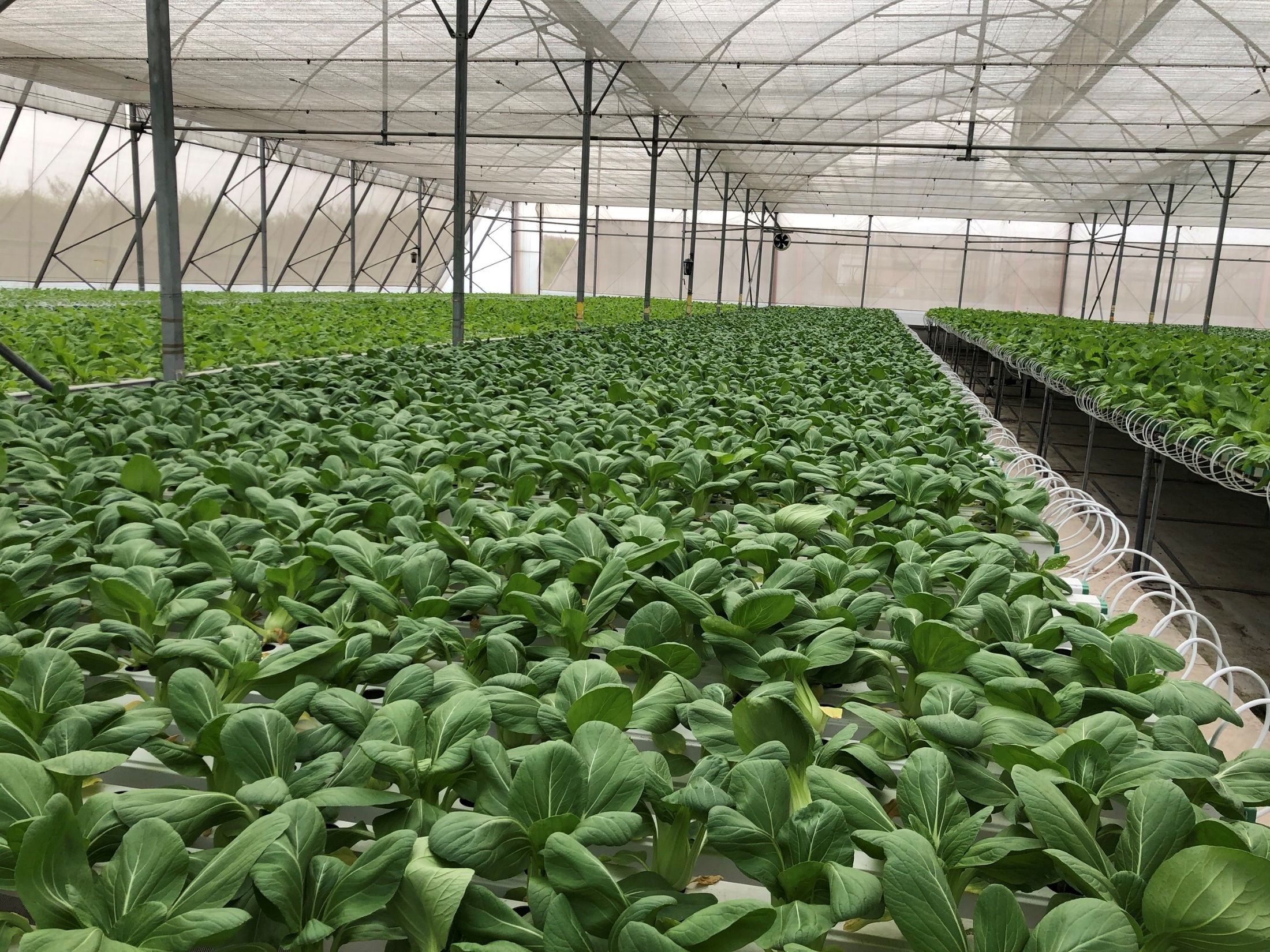 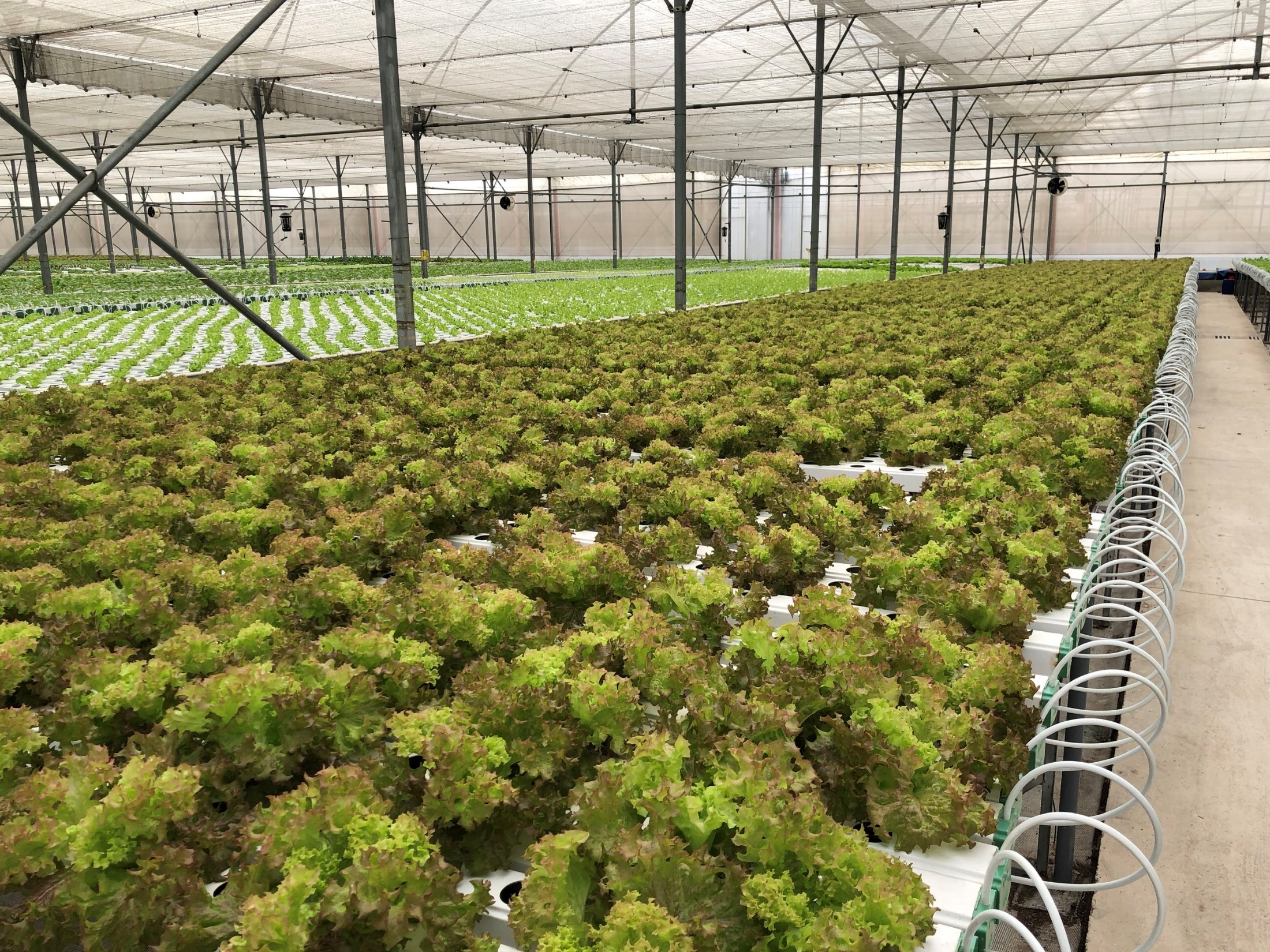 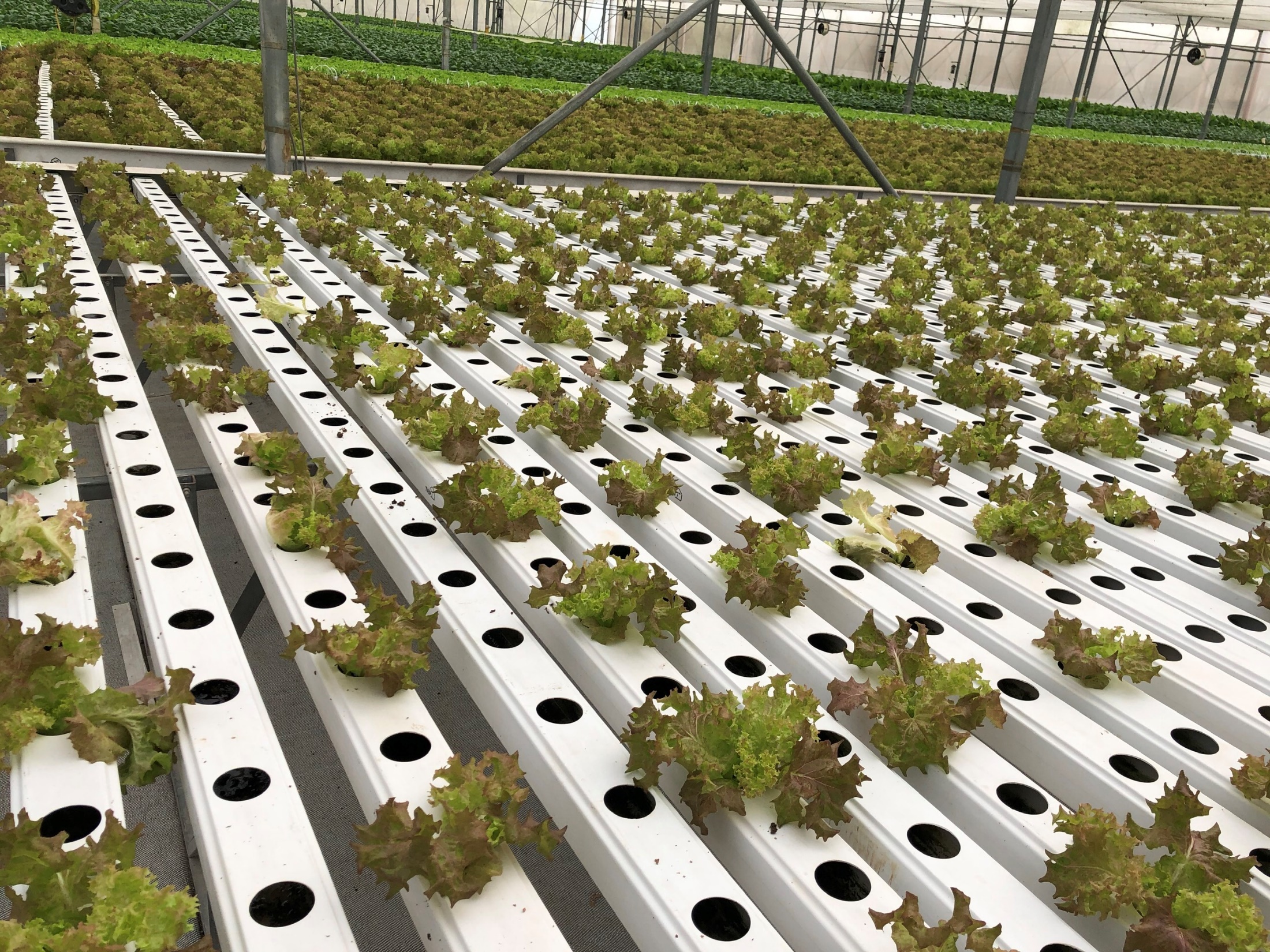 21
HỘI THẢO: " ỨNG DỤNG CNTT VÀ TỰ ĐỘNG HÓA TRONG TRỒNG TRỌT VÀ TT NÔNG SẢN
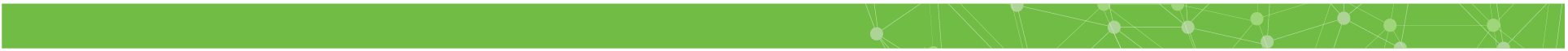 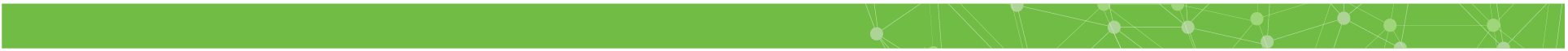 HỘI THẢO: " ỨNG DỤNG CNTT VÀ TỰ ĐỘNG HÓA TRONG TRỒNG TRỌT VÀ TT NÔNG SẢN
22
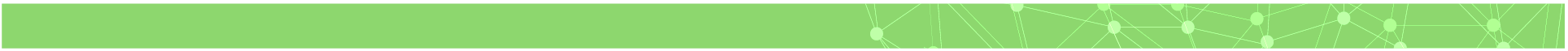 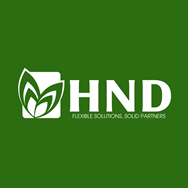 PHẦN 2 – CHIA SẺ KINH NGHIỆM
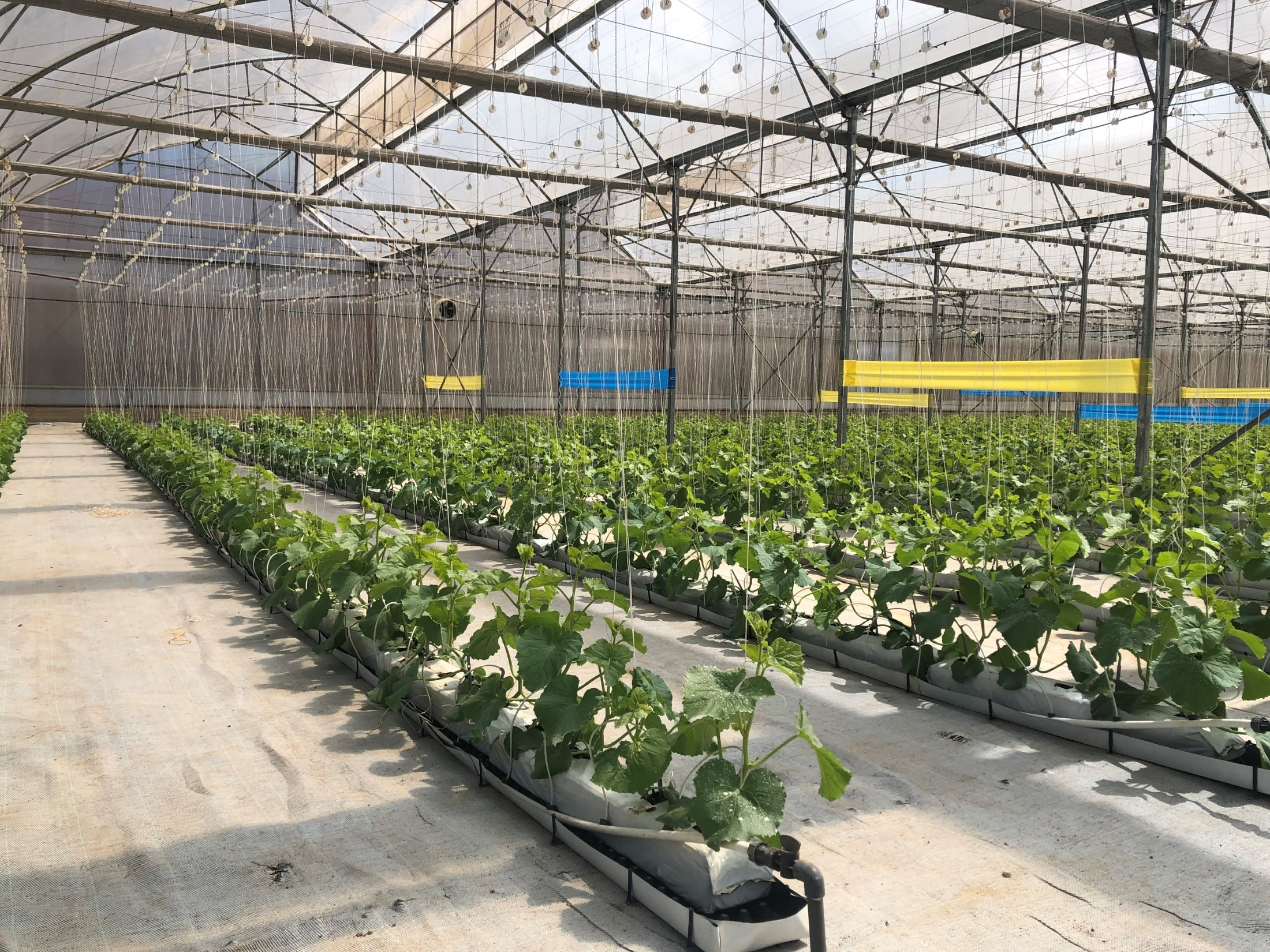 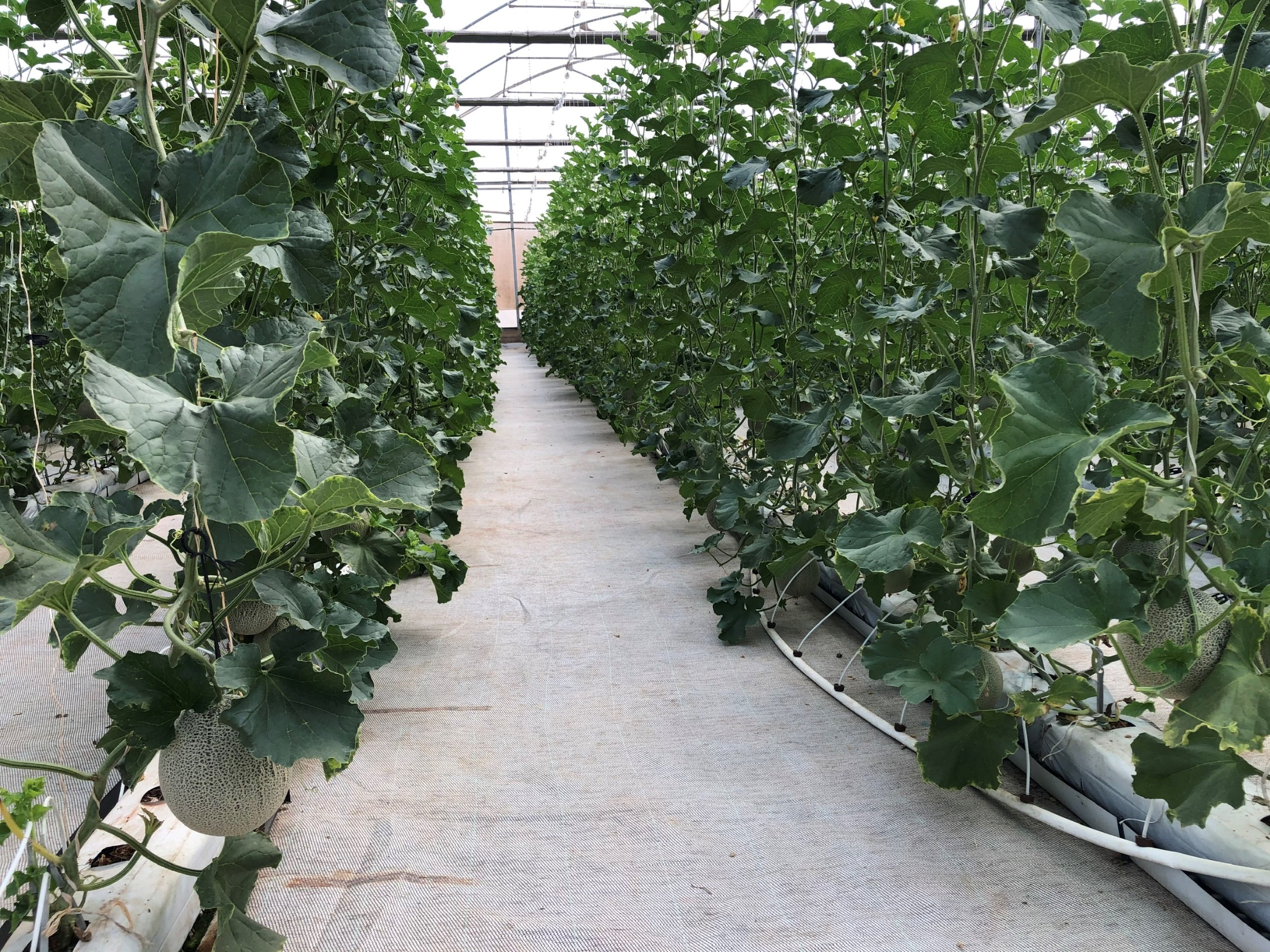 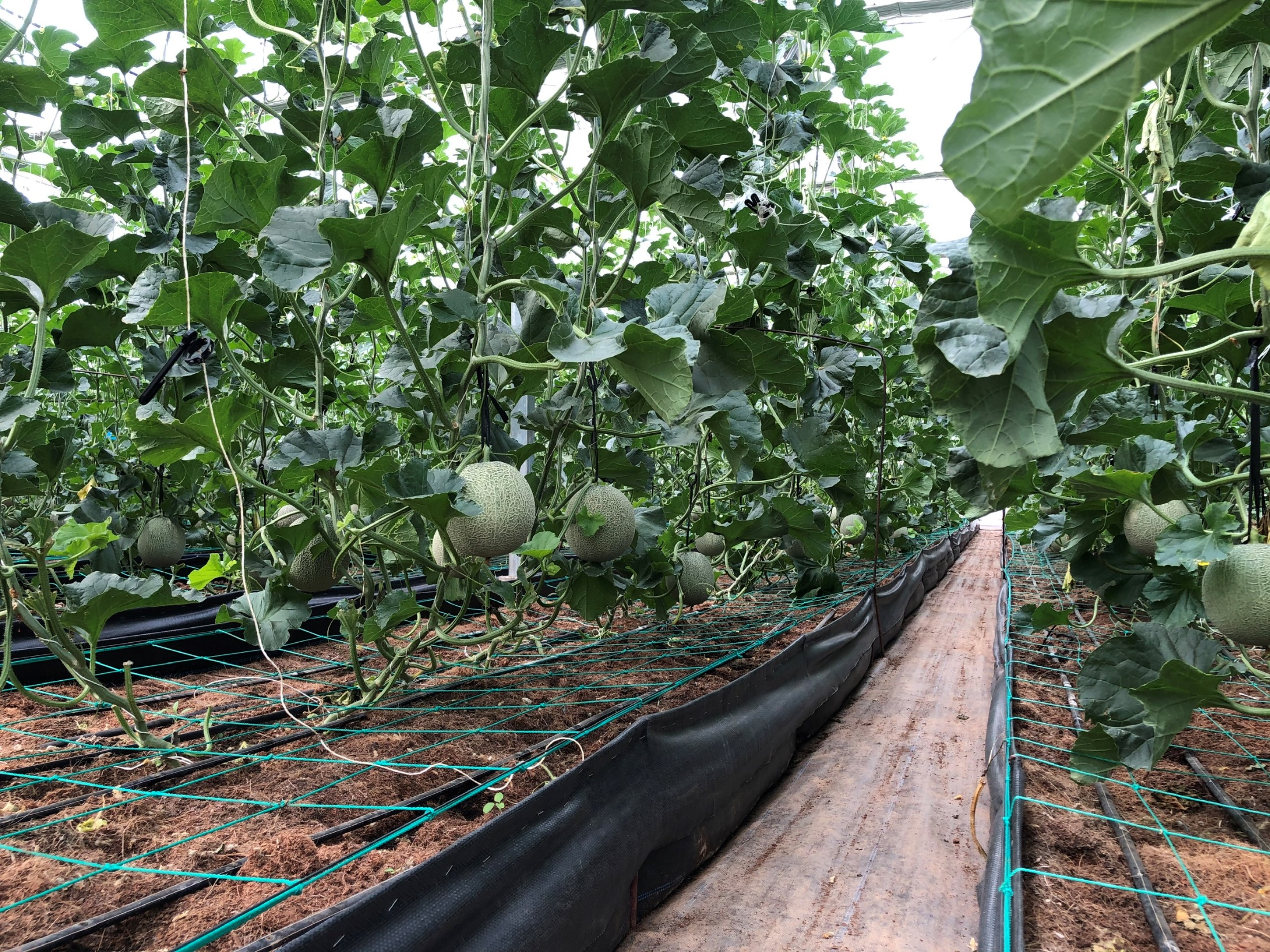 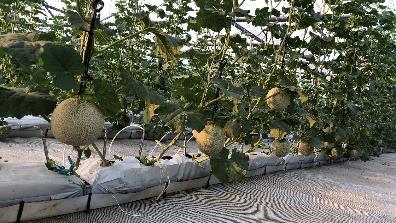 23
HỘI THẢO: " ỨNG DỤNG CNTT VÀ TỰ ĐỘNG HÓA TRONG TRỒNG TRỌT VÀ TT NÔNG SẢN
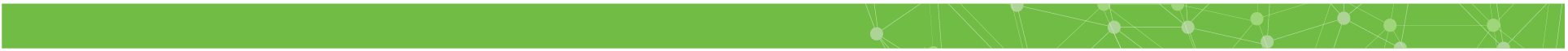 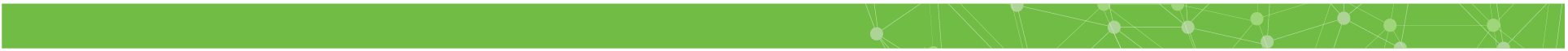 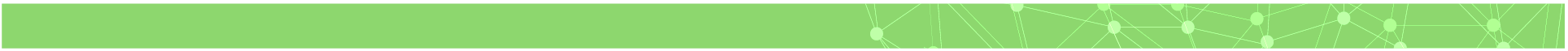 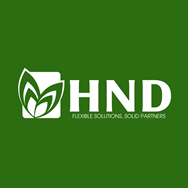 PHẦN 2 – CHIA SẺ KINH NGHIỆM
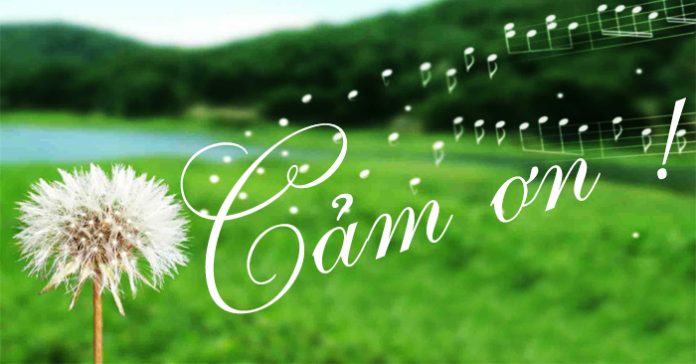 24
HỘI THẢO: " ỨNG DỤNG CNTT VÀ TỰ ĐỘNG HÓA TRONG TRỒNG TRỌT VÀ TT NÔNG SẢN
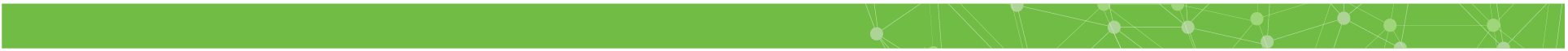 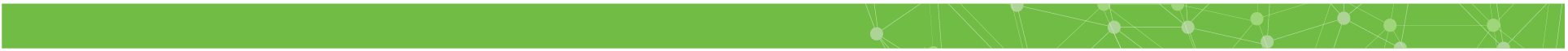 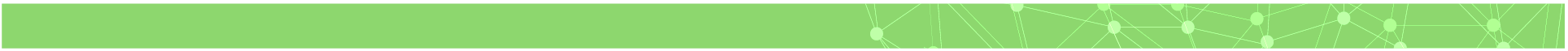 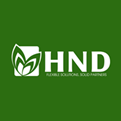 CONTACT INFORMATION
Địa chỉ:   Công ty TNHH Nông Nghiệp Thông Minh HND Việt NamSố nhà 28, Ngõ 62 Phố Ngọc Hà, Phường Đội Cấn, Quận Ba Đình, Hà Nội.
Điện thoại: 0943.843.823
Email: hndgroup86@gmail.com
Website: http://vietsmartagri.com
HỘI THẢO: " ỨNG DỤNG CNTT VÀ TỰ ĐỘNG HÓA TRONG TRỒNG TRỌT VÀ TT NÔNG SẢN
25
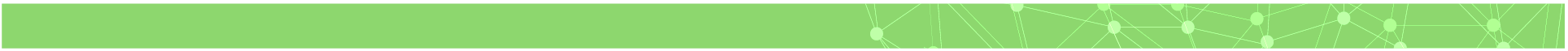 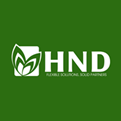 CÁC ĐỐI TÁC ĐỒNG HÀNH
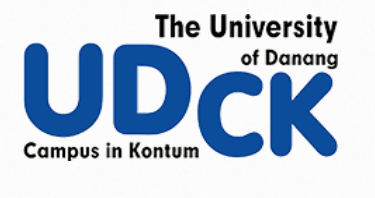 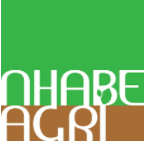 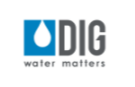 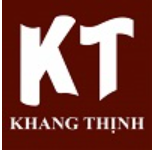 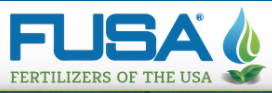 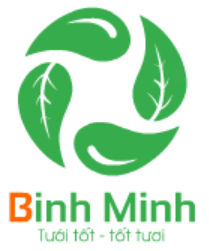 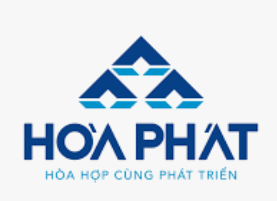 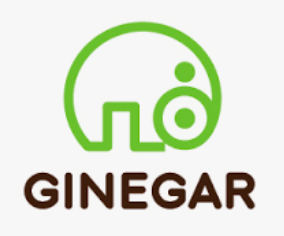 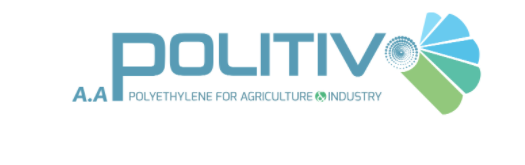 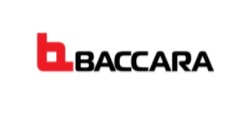 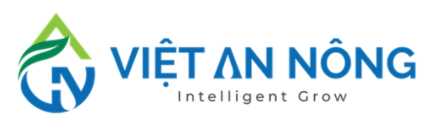 HỘI THẢO: " ỨNG DỤNG CNTT VÀ TỰ ĐỘNG HÓA TRONG TRỒNG TRỌT VÀ TT NÔNG SẢN
26